Instructions
Opening the game in 'presentation' mode will make this game clear.
You can choose to revise question words before starting, or start on slide 4. Choosing the correct question word on each slide will enable you to go to the next. If the wrong word is clicked on, you'll be unable to progress.
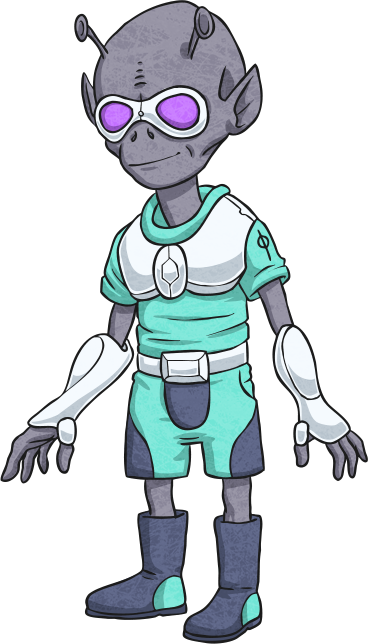 A Quick Chance to Revise
Match the question words to the descriptions of what they’re used for. Click on each question word to check your answer.
what
We use this to ask about someone’s age.
We use this to ask about location/place.
where
We use this to ask for a reason, and the answer usually begins with ‘because’.
when
We use this to identify a person.
why
We use this to ask about time or date.
who
We use this to ask about number/quantity.
how
We use this to ask someone to identify/specify something.
how many
We use this to ask about the condition of something.
how old
Rules of the Game
This game will help you revise the most common question words.
You must help an alien, Bimble, choose the right question word and step on the right stone to avoid the lava. If you choose the wrong stone, you must go back to the beginning of the game. 
Everyone can join in by shouting ‘The floor is lava!’ If that happens, everyone must make sure that they aren’t touching the floor by jumping on a chair or other furniture.
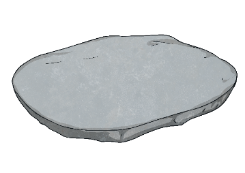 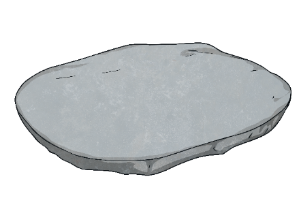 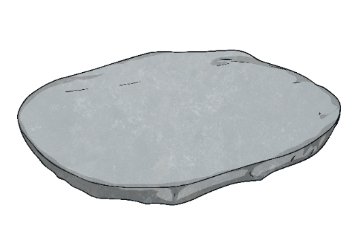 Start Here
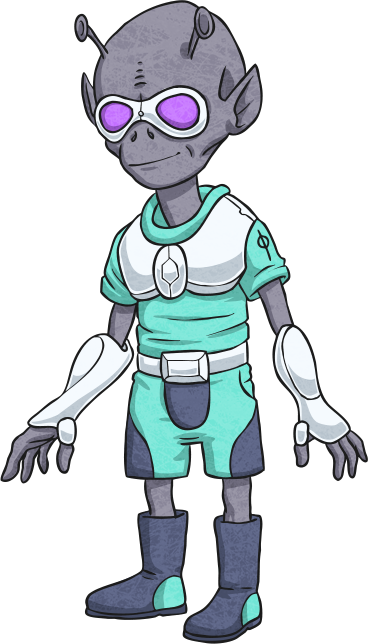 Hi there, my name is Bimble. I have to get across the river of lava. Would you help me step on the right stones?
Don’t get a question wrong because if you do, the floor turns to…
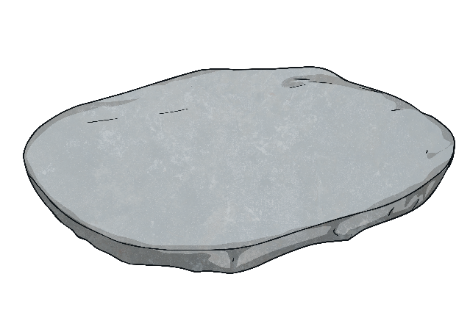 A
A
!
L
V
Start the Game
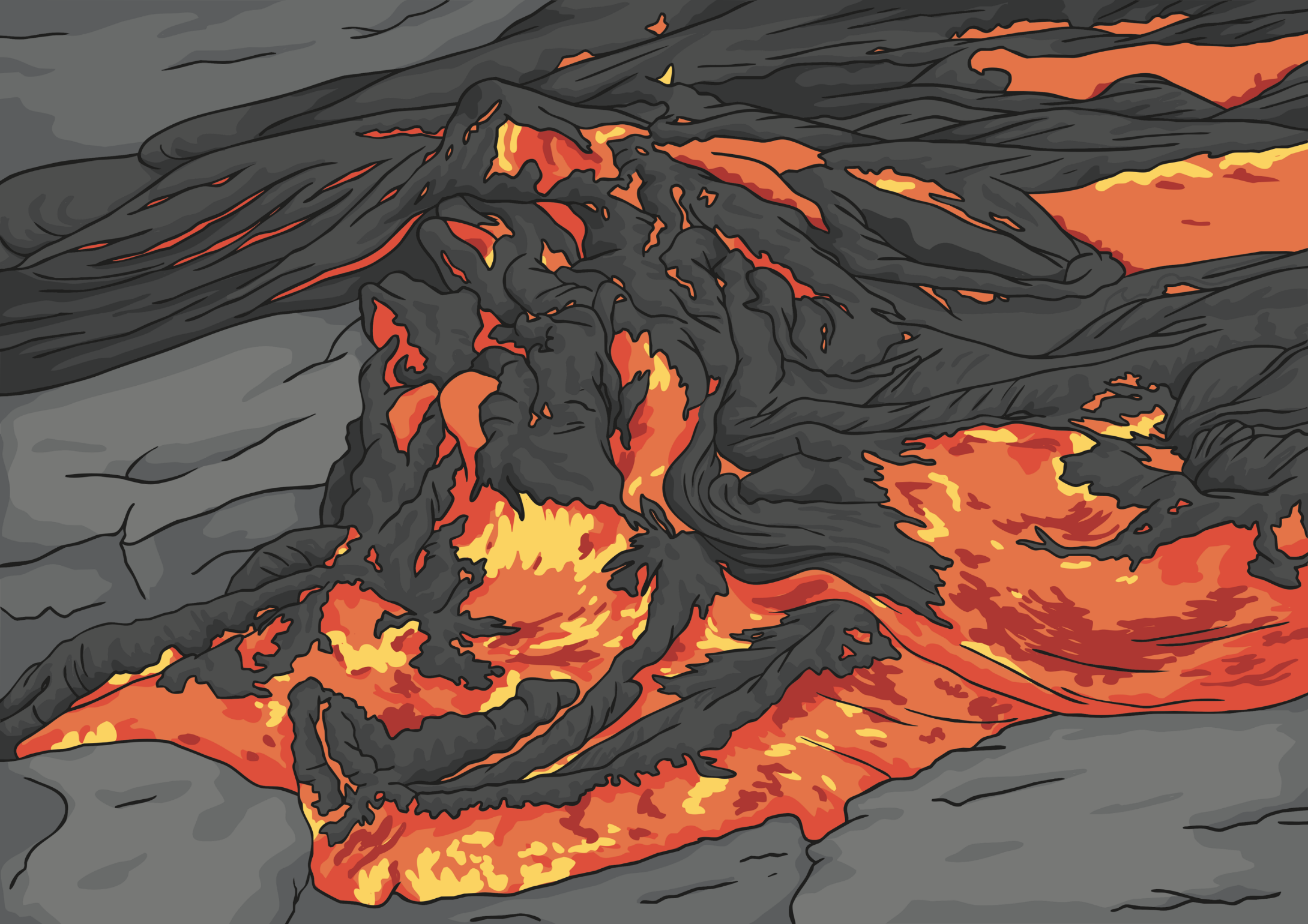 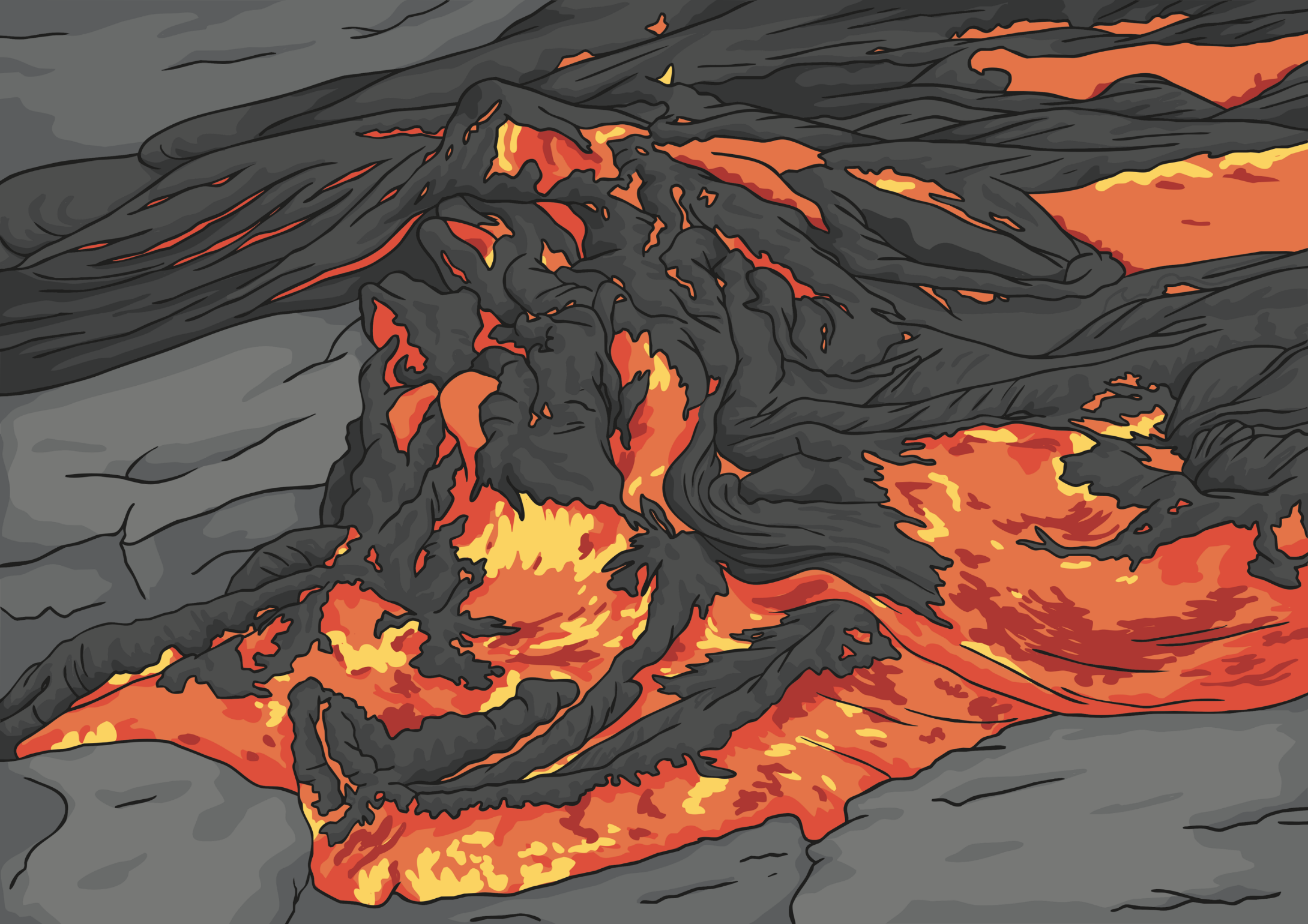 Step 1
“                         ’s your name?”
“My name’s Bimble.”
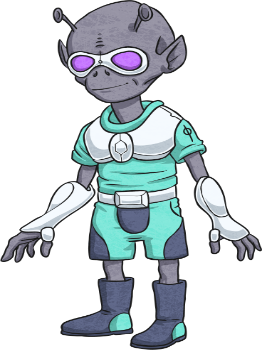 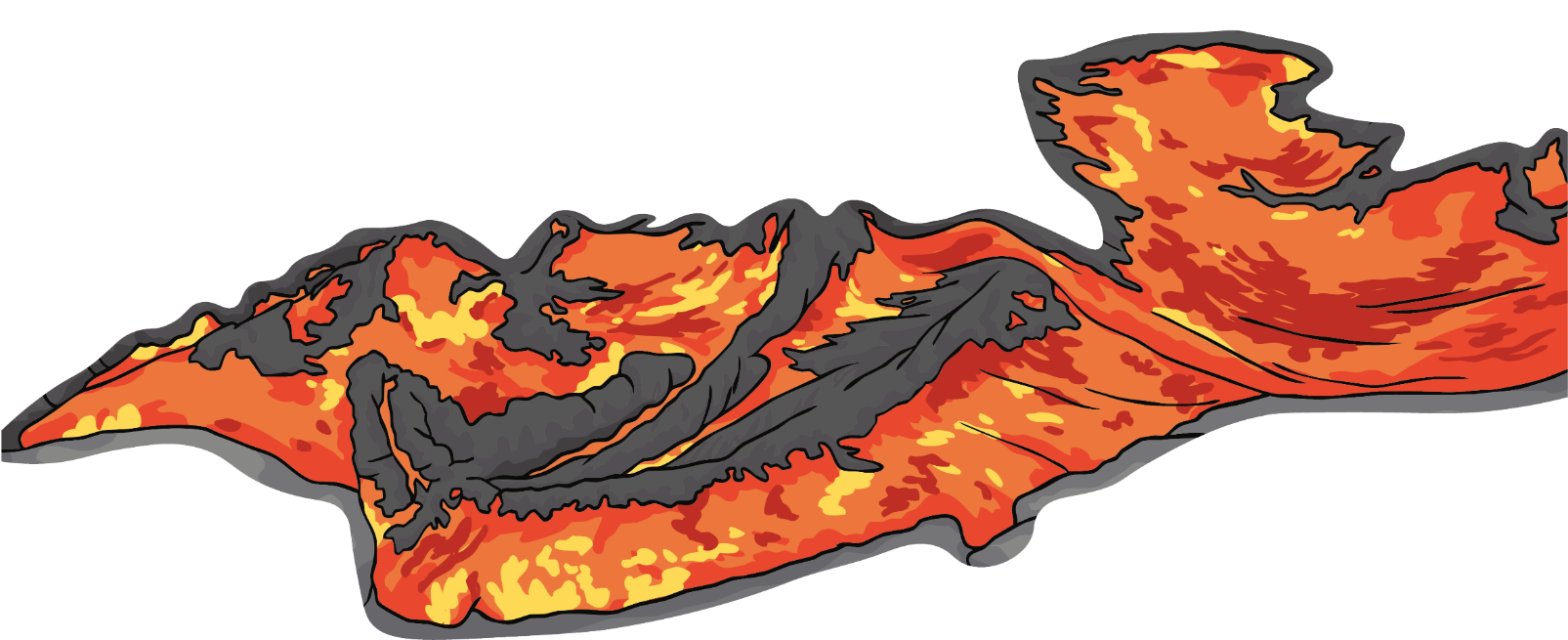 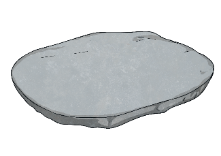 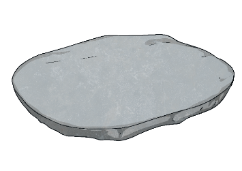 Who
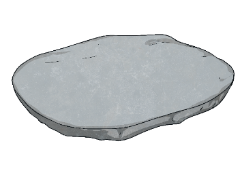 What
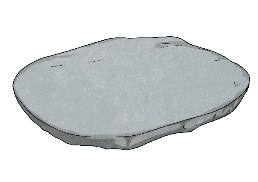 Why
Next step
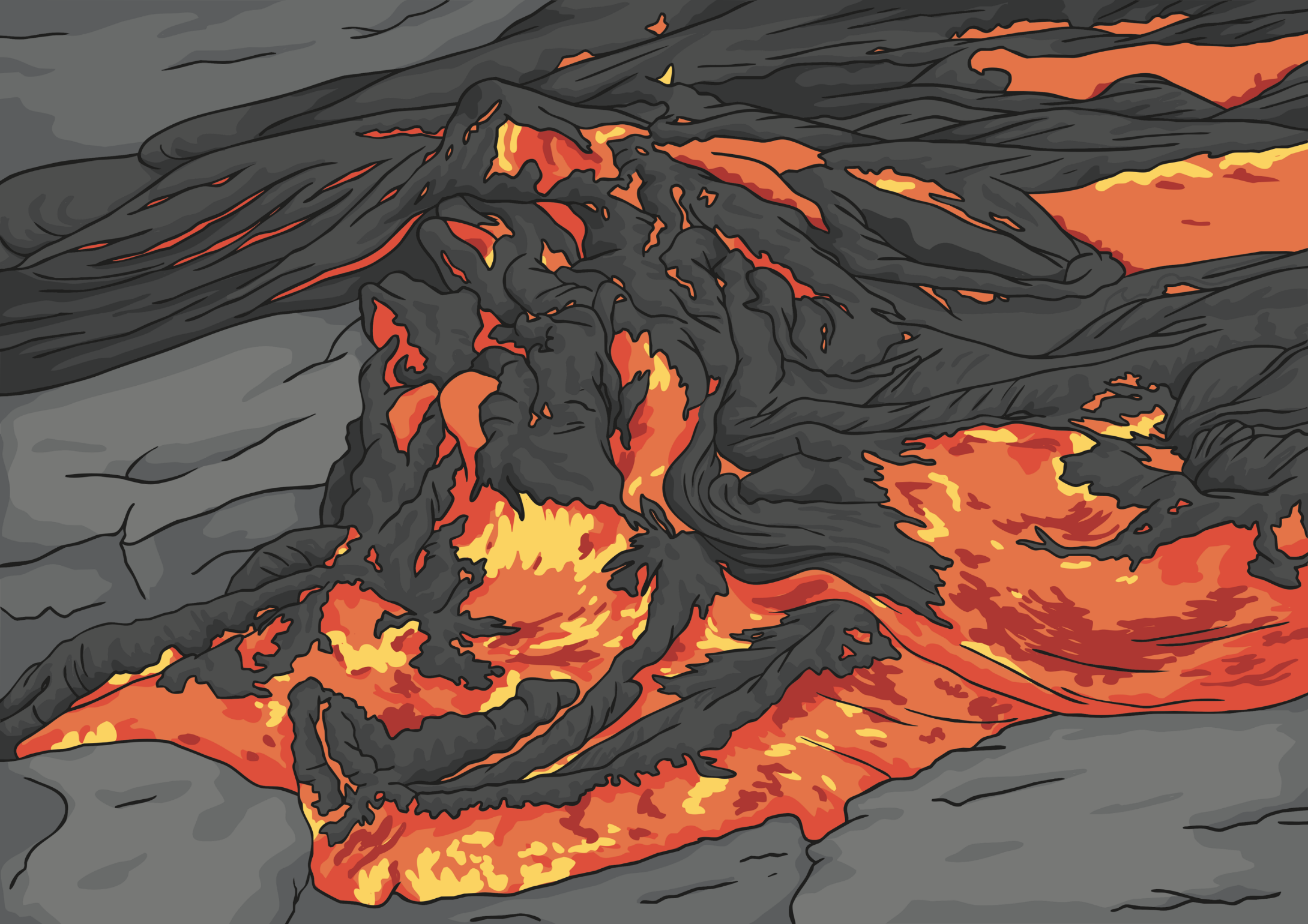 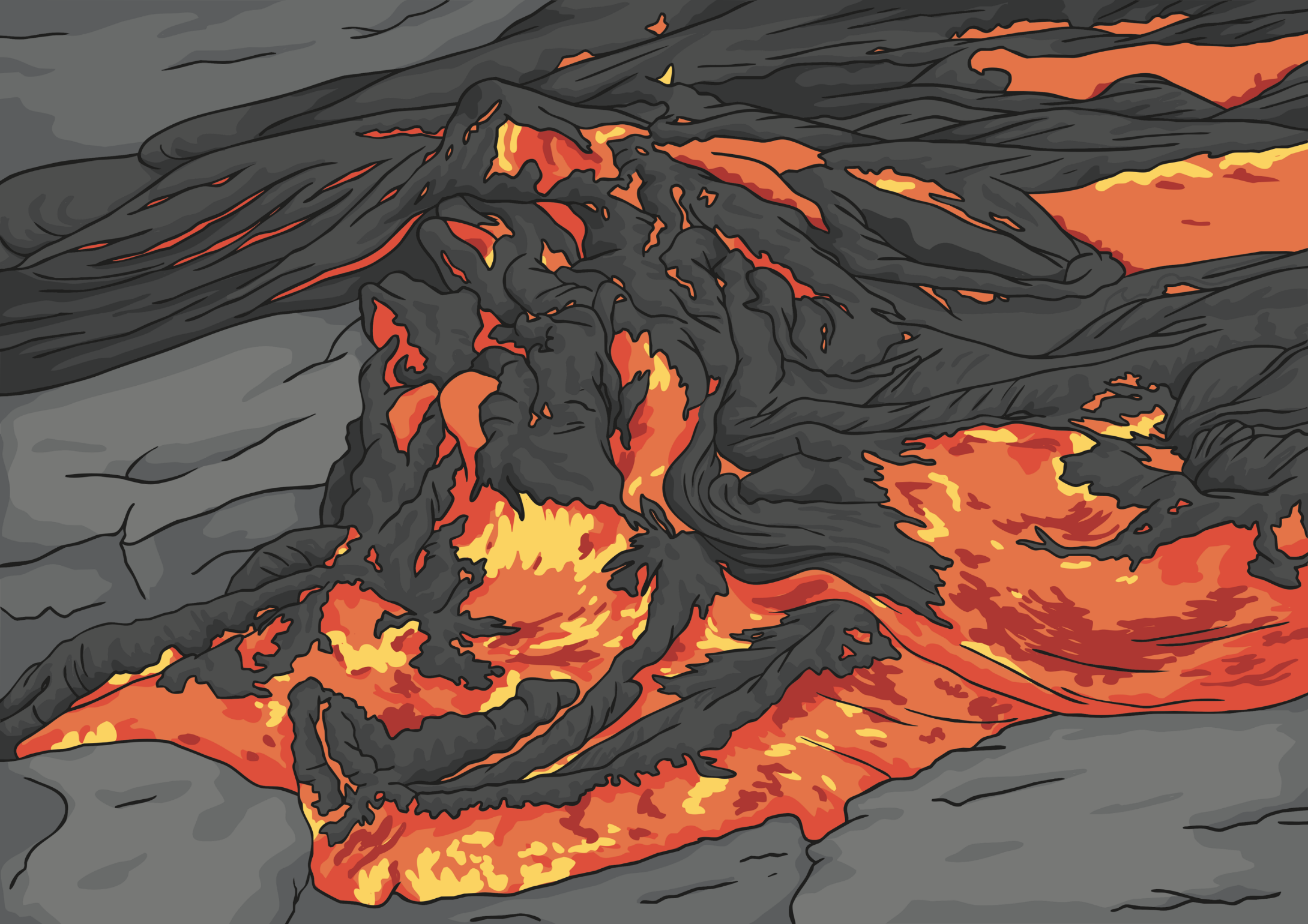 Step 2
“                        are you from?”
“I’m from Spain.”
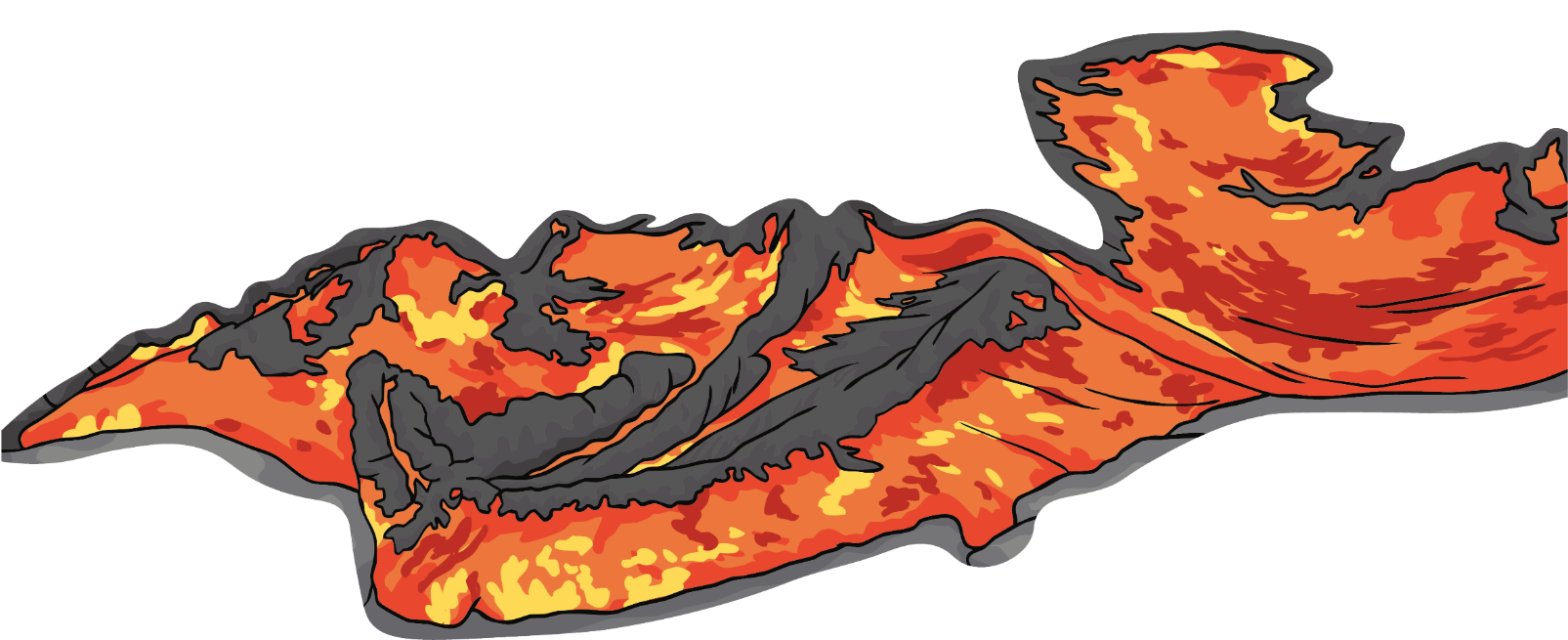 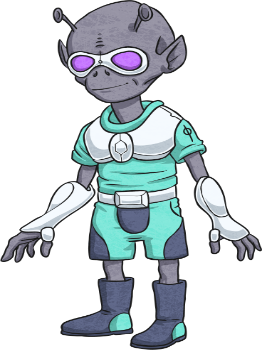 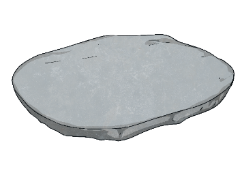 Where
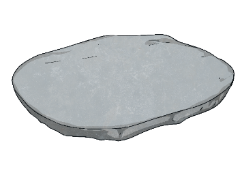 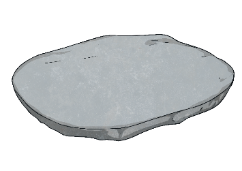 How
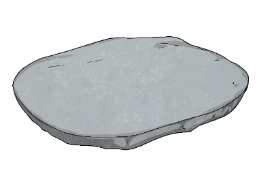 When
Next step
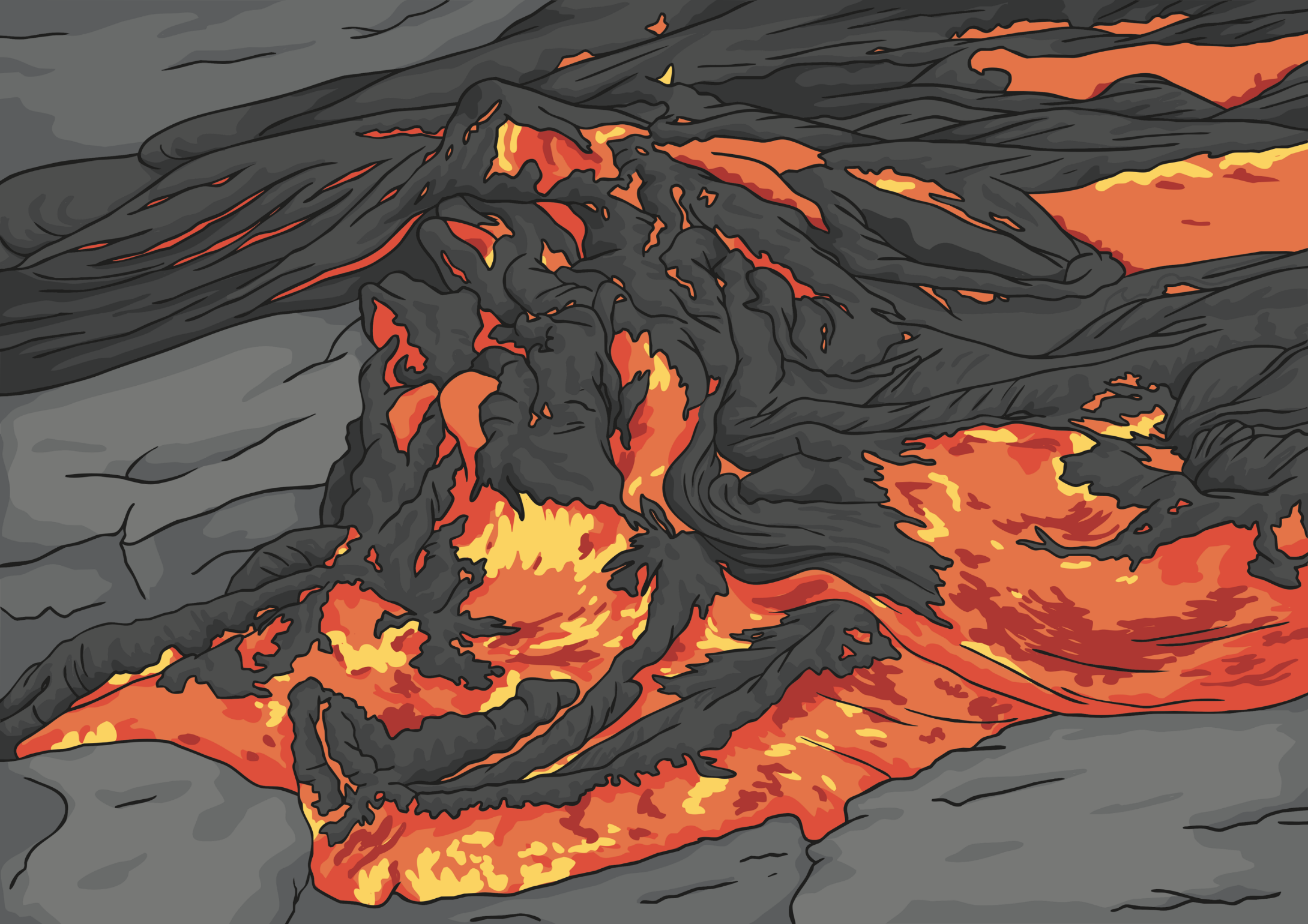 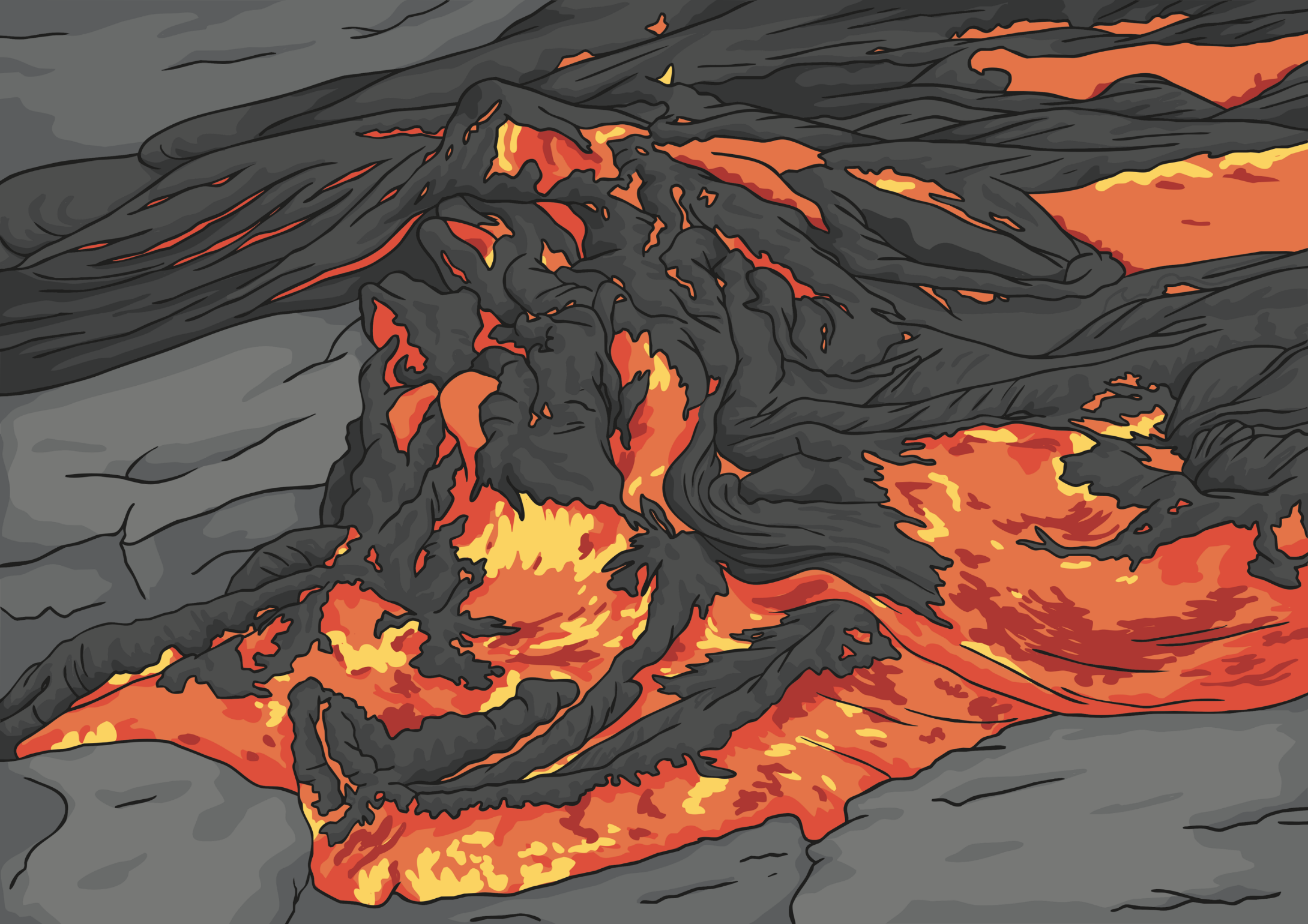 Step 3
“                        do you have breakfast with?”
“I normally have breakfast with my dad and my little sister.”
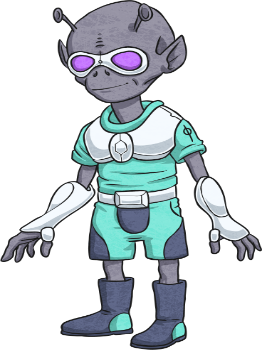 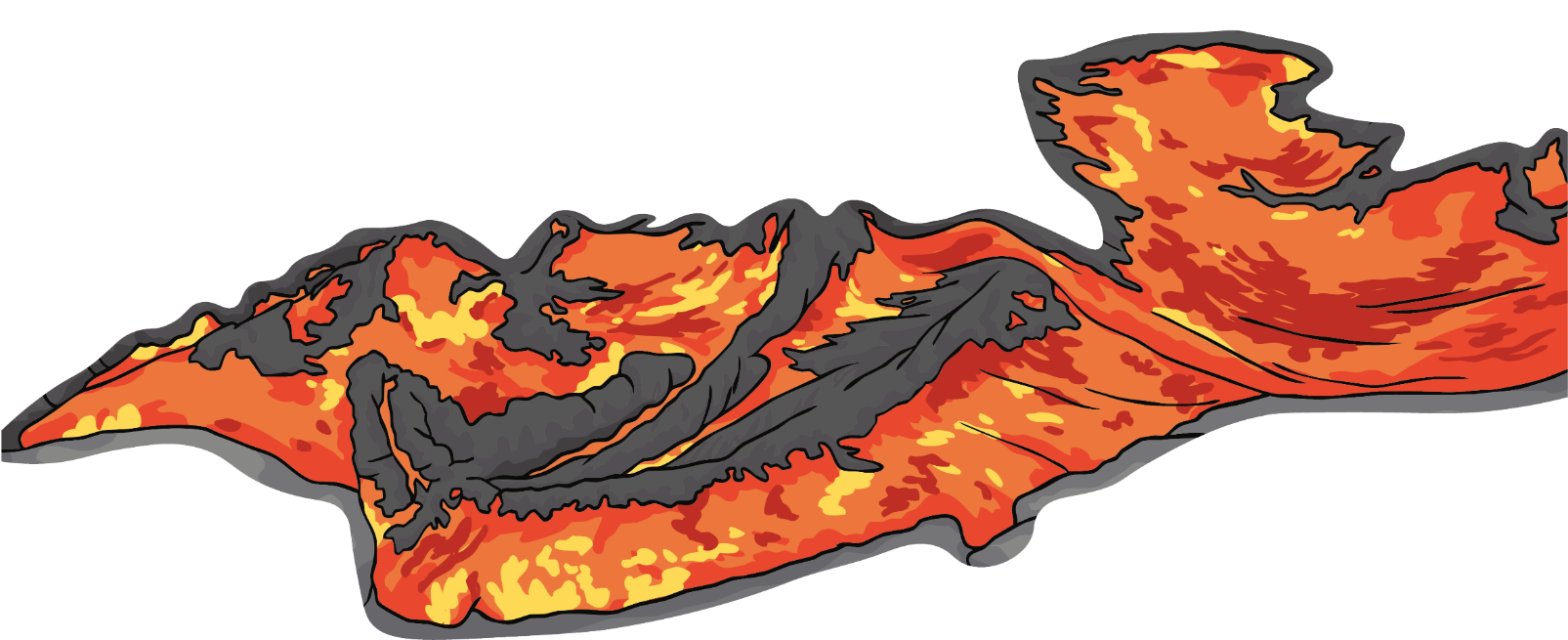 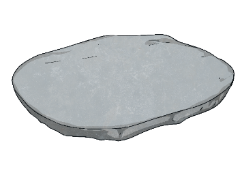 How many
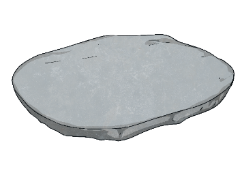 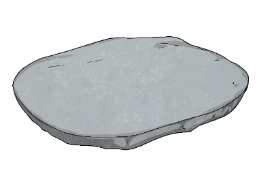 What
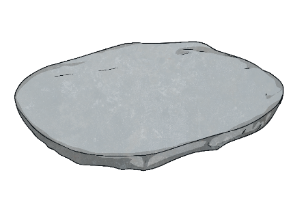 Who
Next step
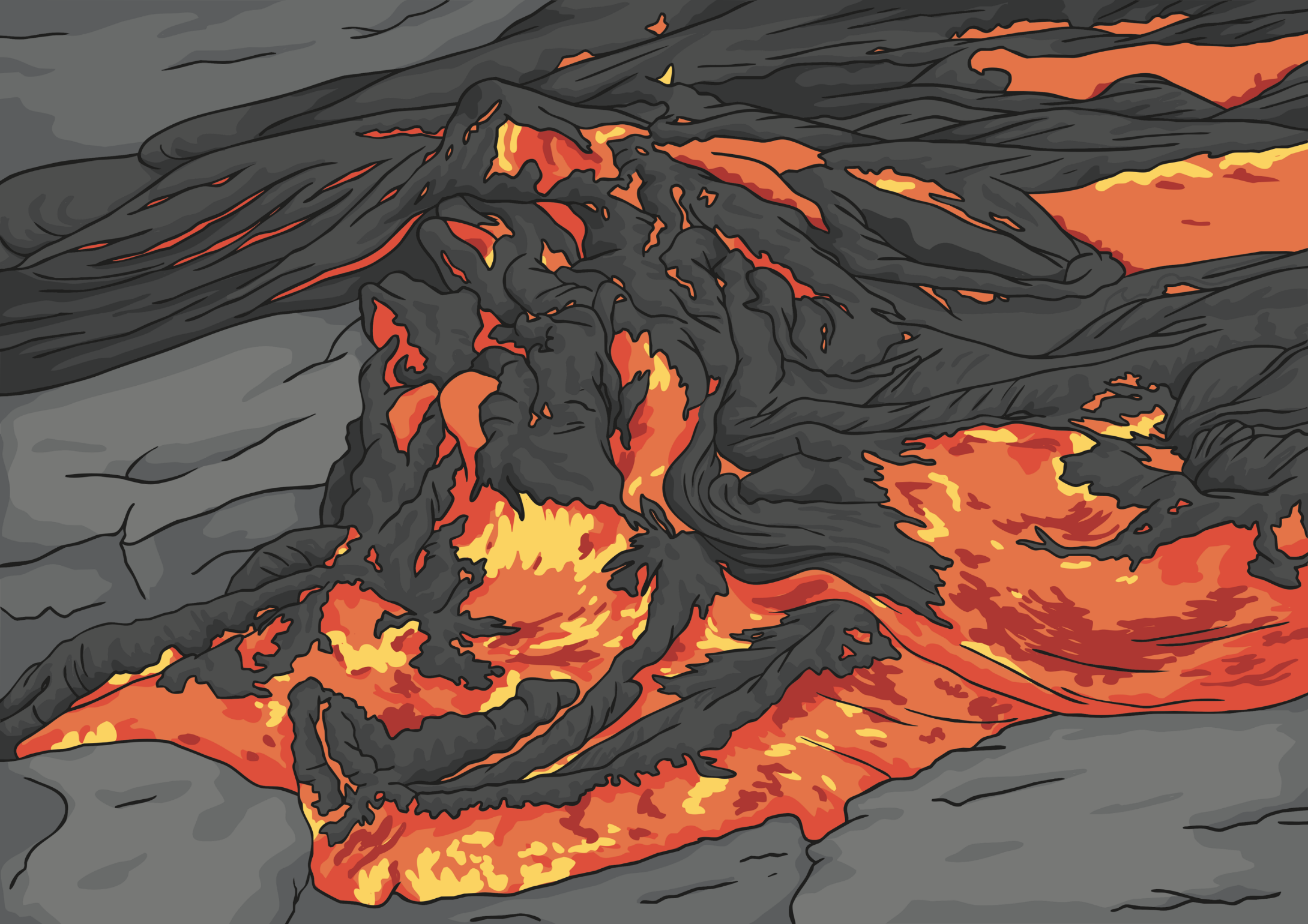 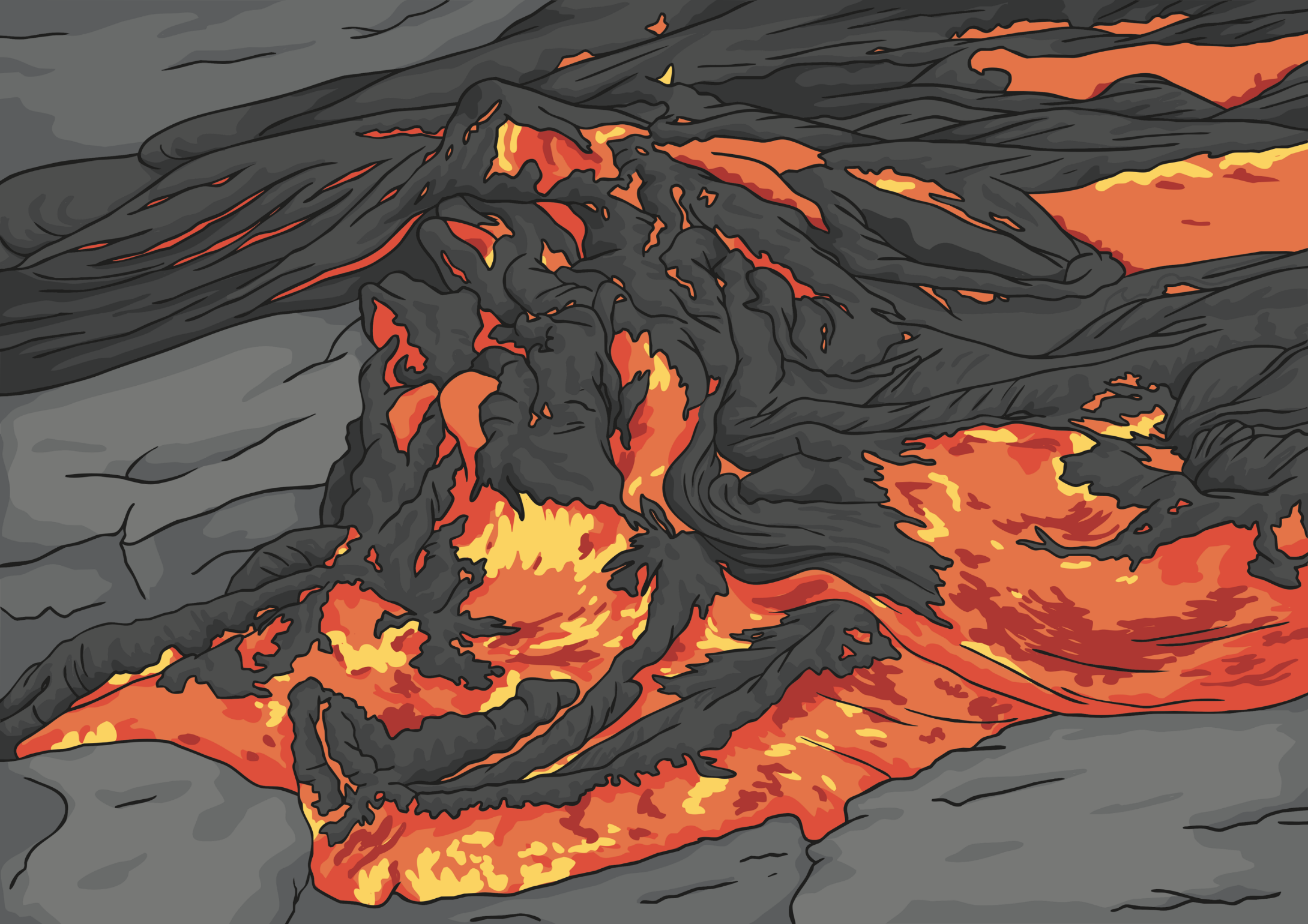 Step 4
“                   are you studying English?”
“Because I want to be a doctor.”
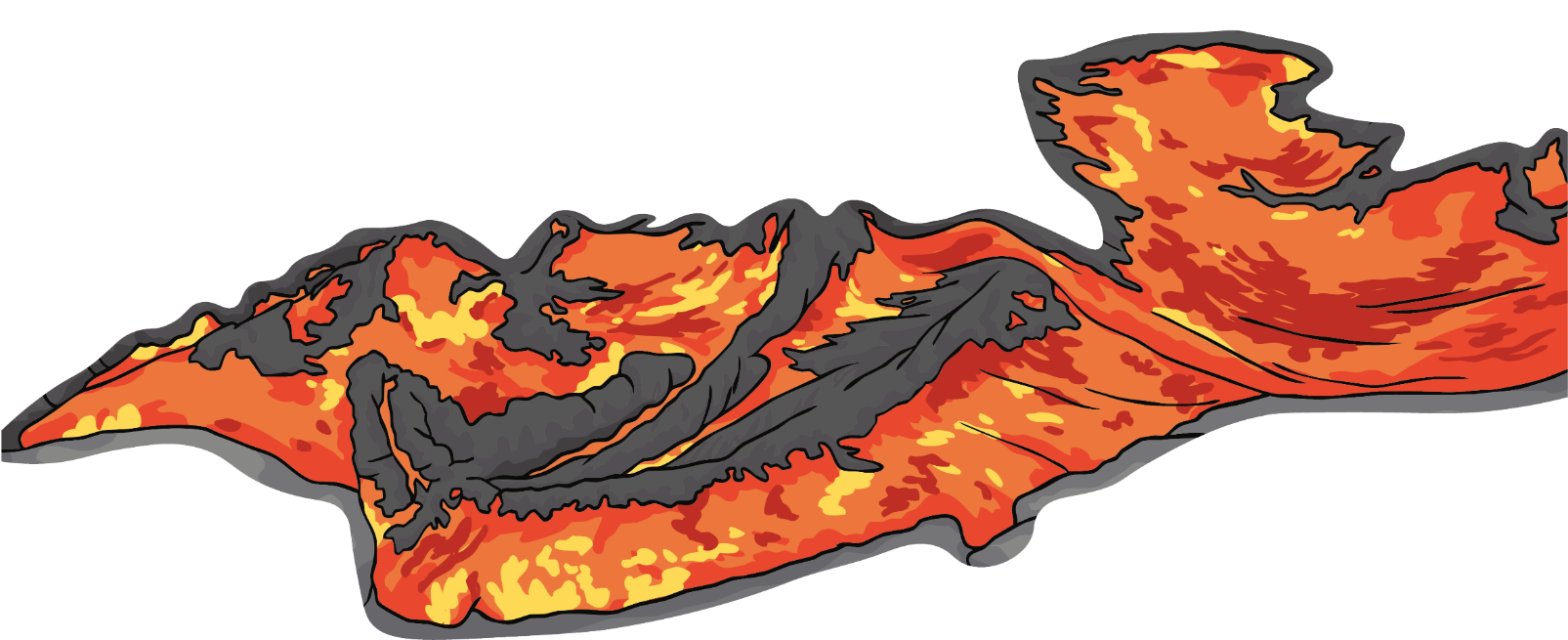 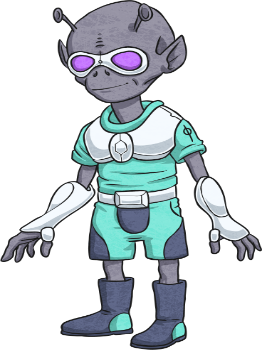 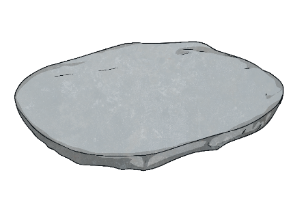 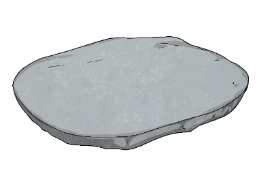 Who
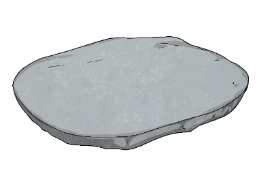 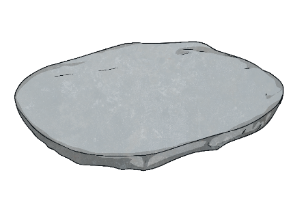 When
Next step
Why
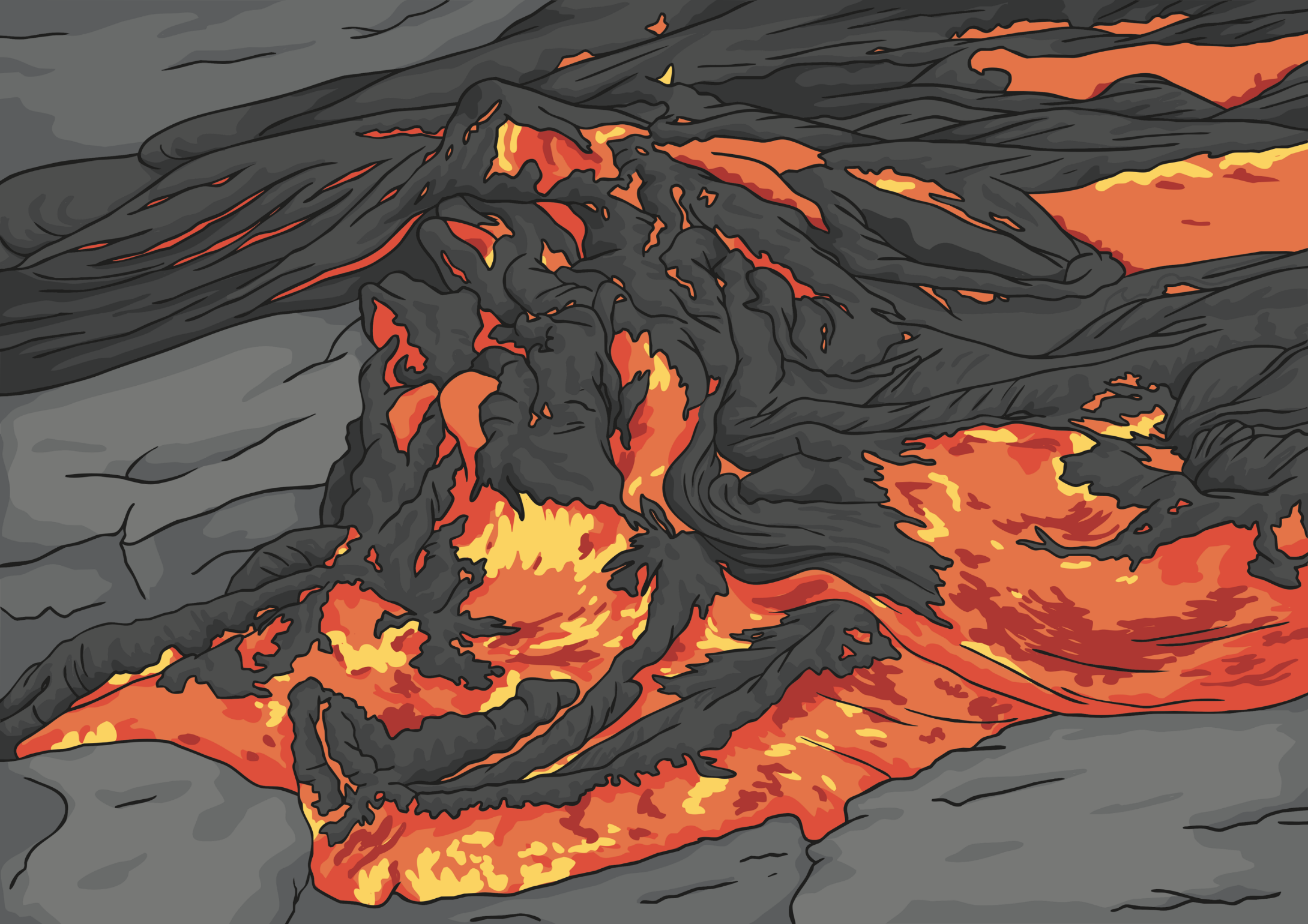 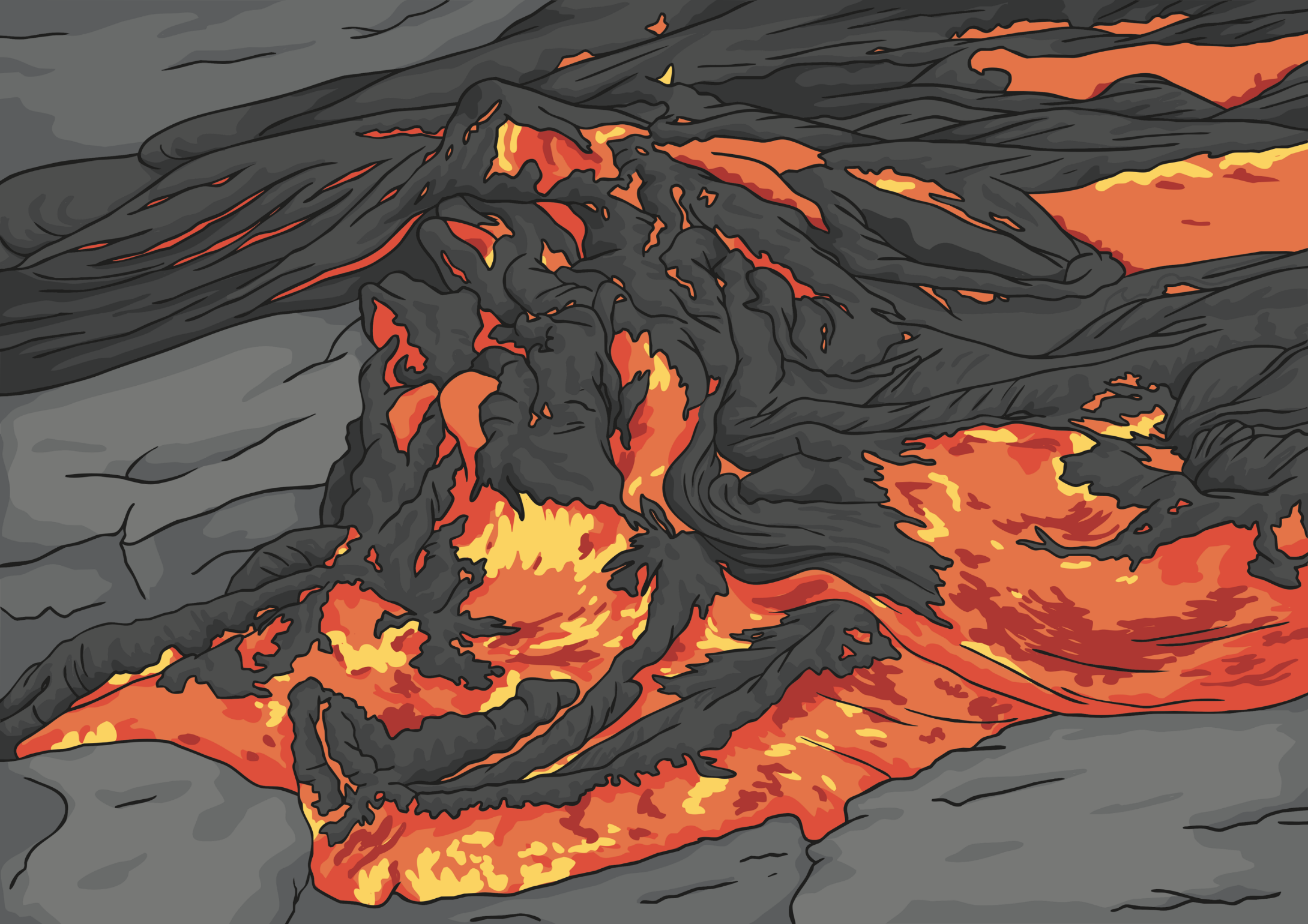 Step 5
“                         are you?”
“I’m 13 years old.”
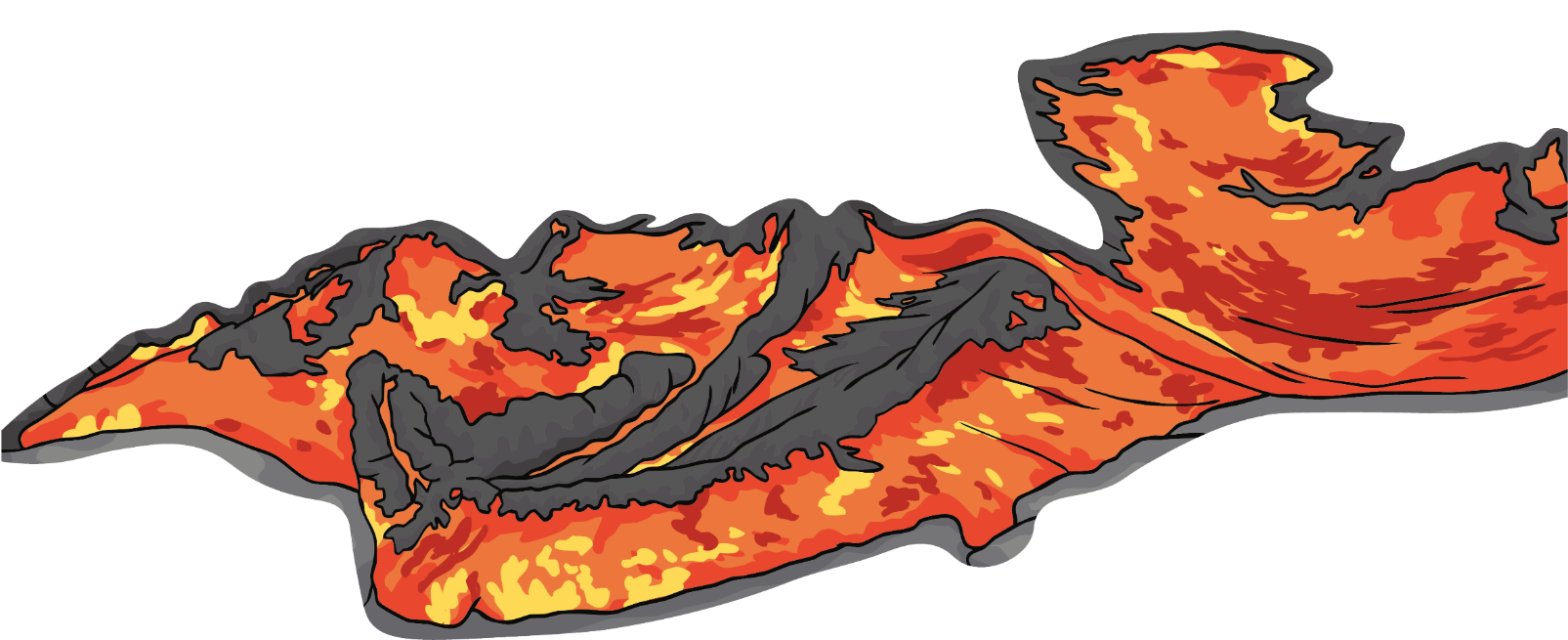 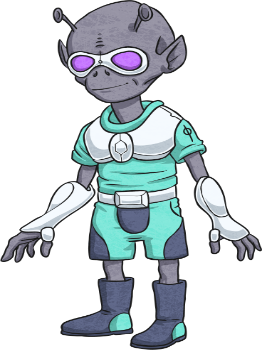 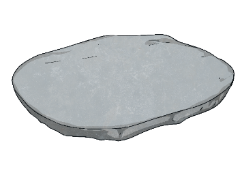 How many
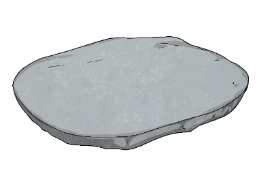 How old
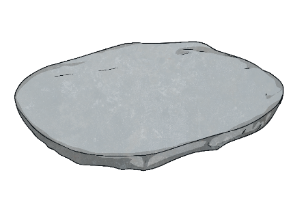 Next step
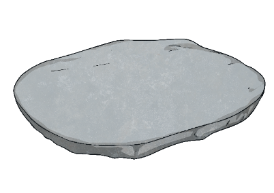 How
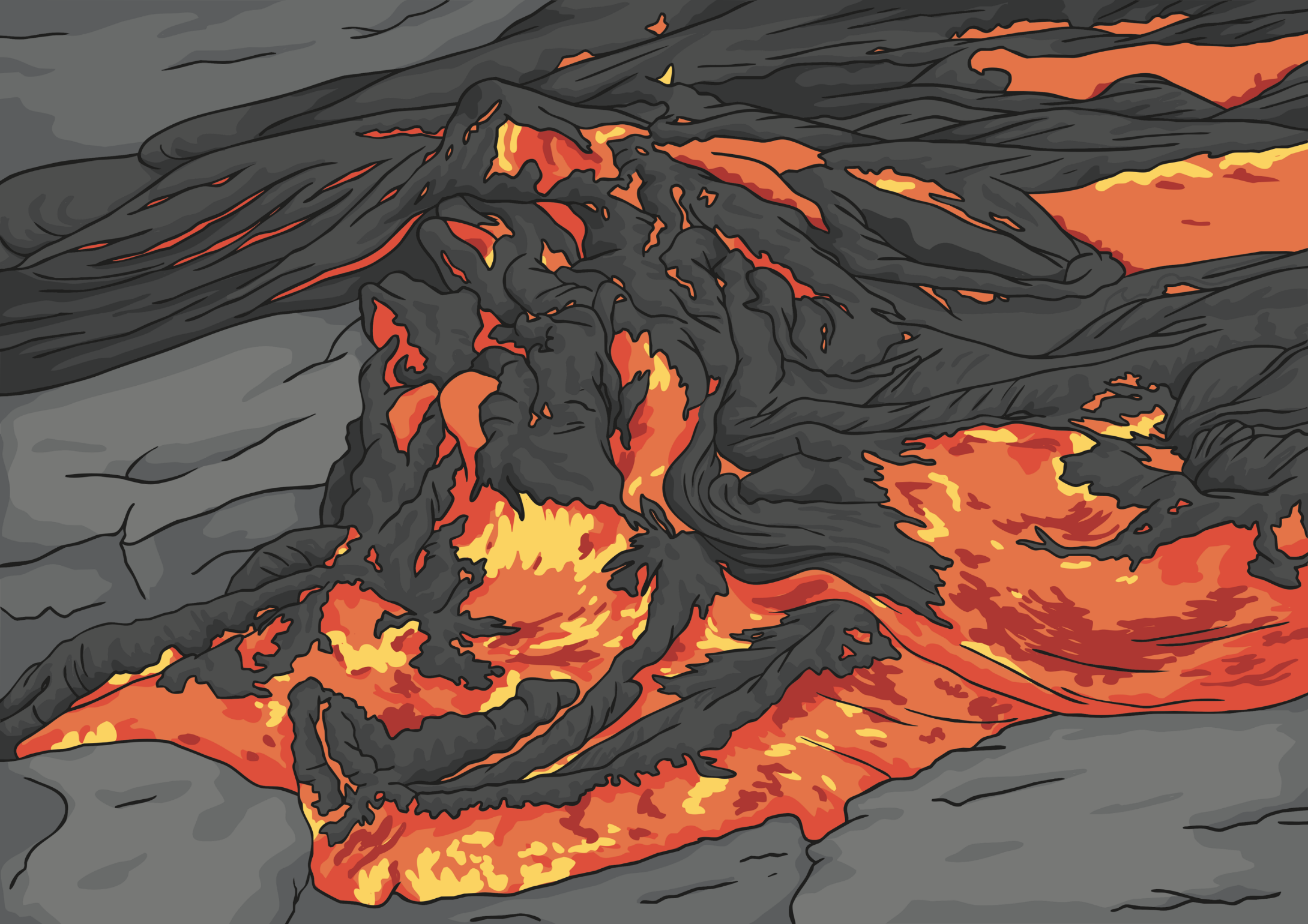 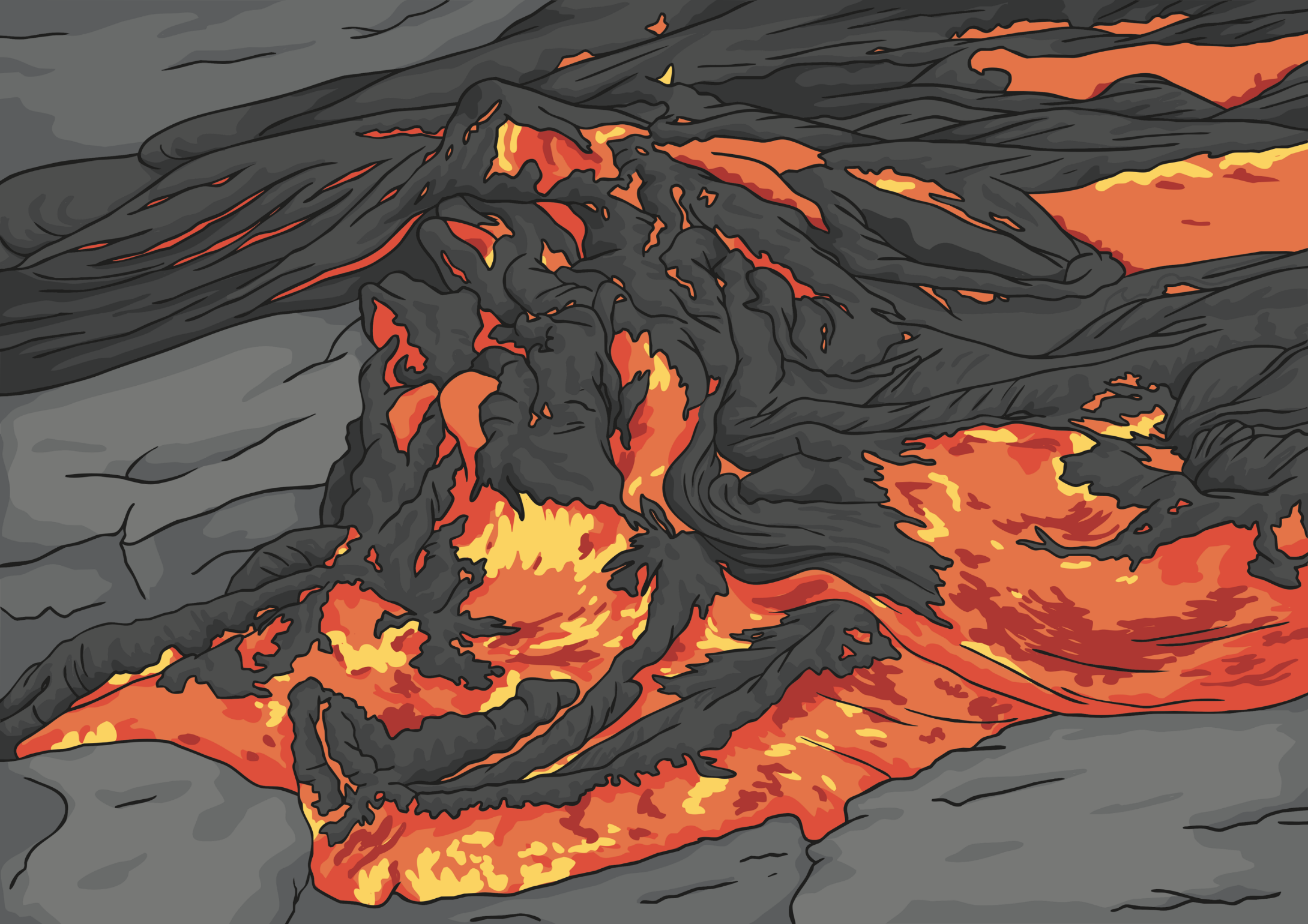 Step 6
“                      ’s your birthday?”
“It’s on January the 1st - New Year’s Day!”
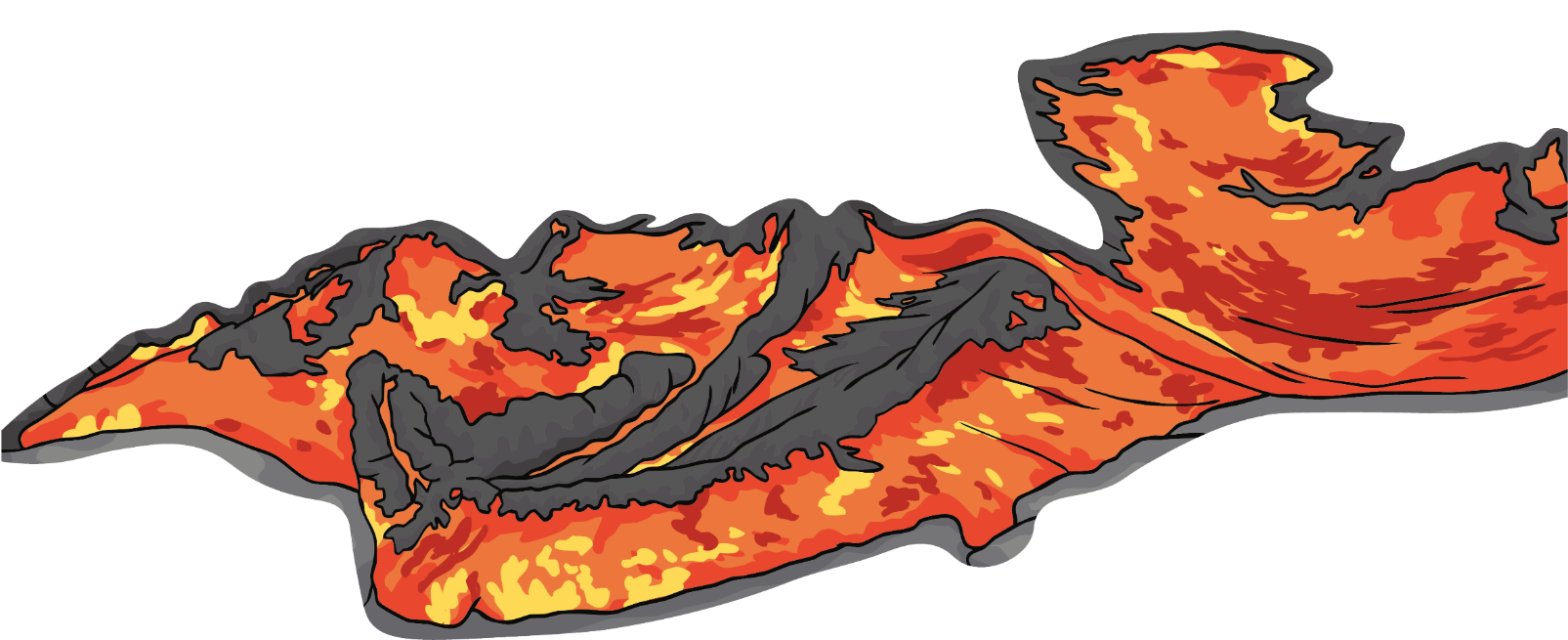 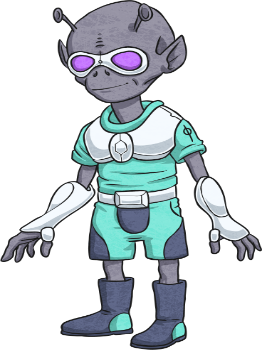 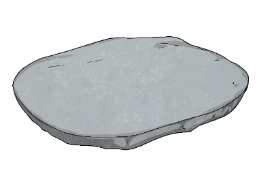 What
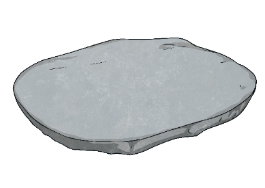 What time
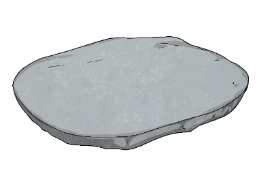 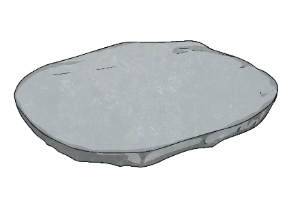 Next step
When
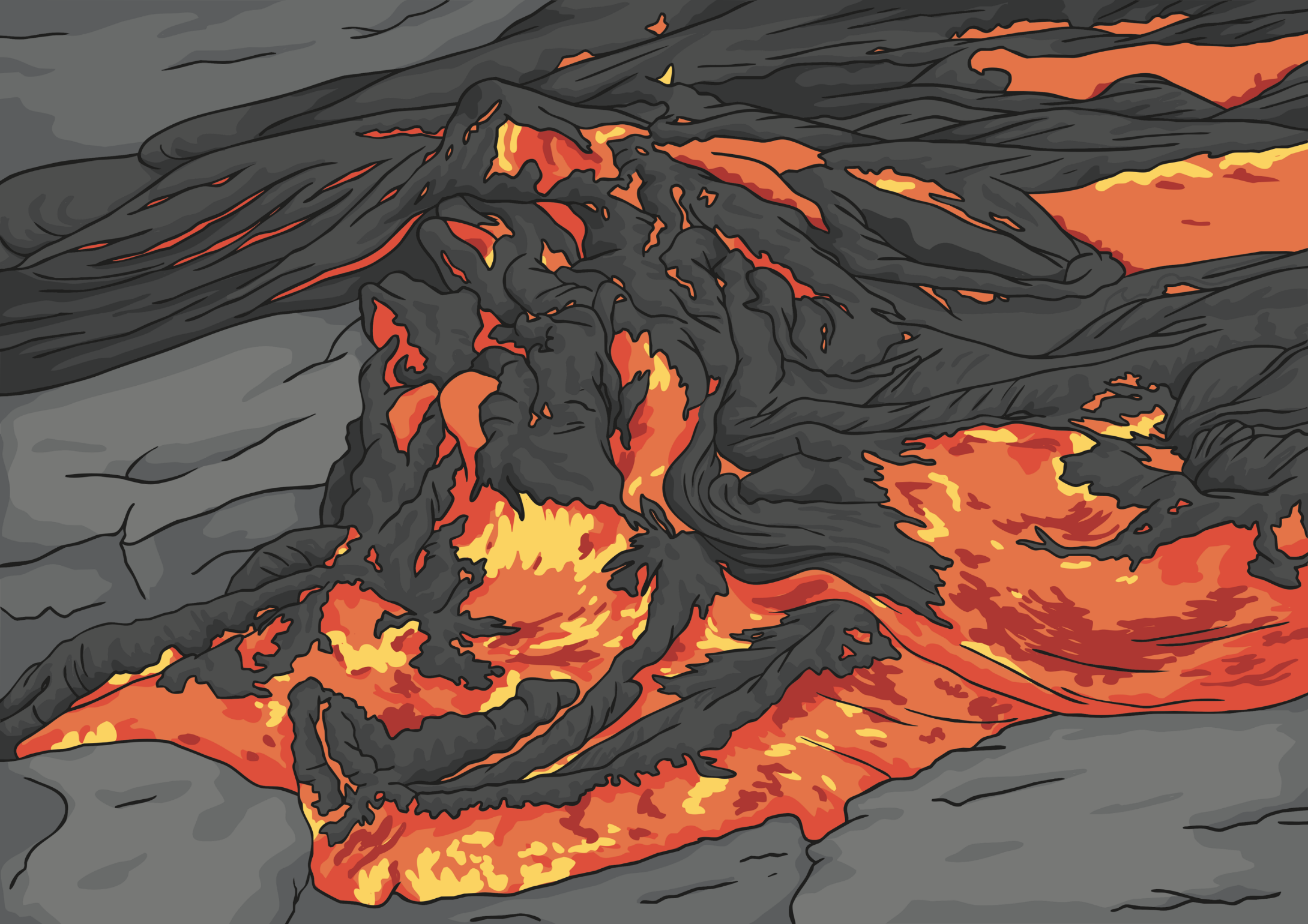 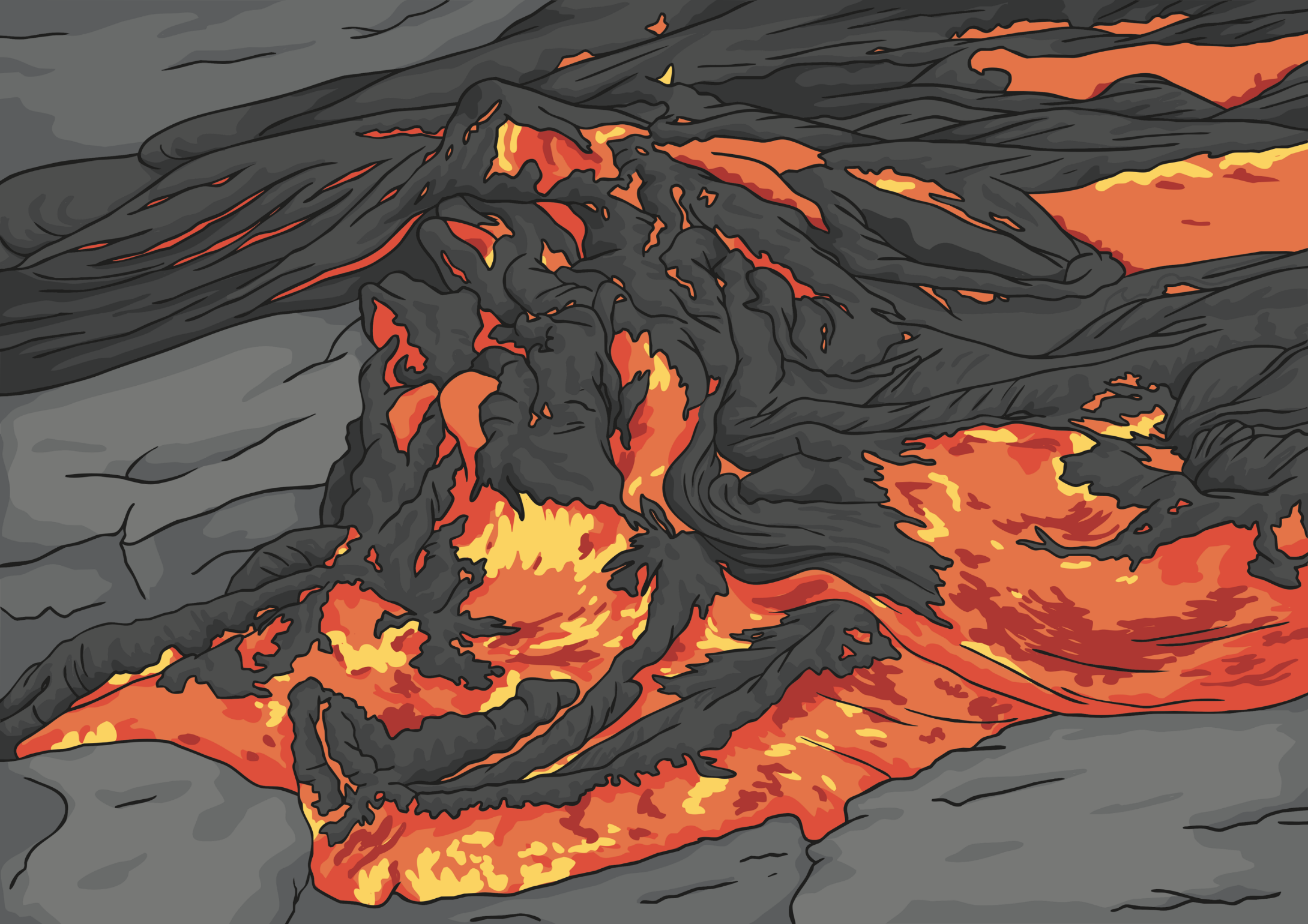 Step 7
“                     brothers and sisters do you have?”
“I have three. Two brothers and a sister.”
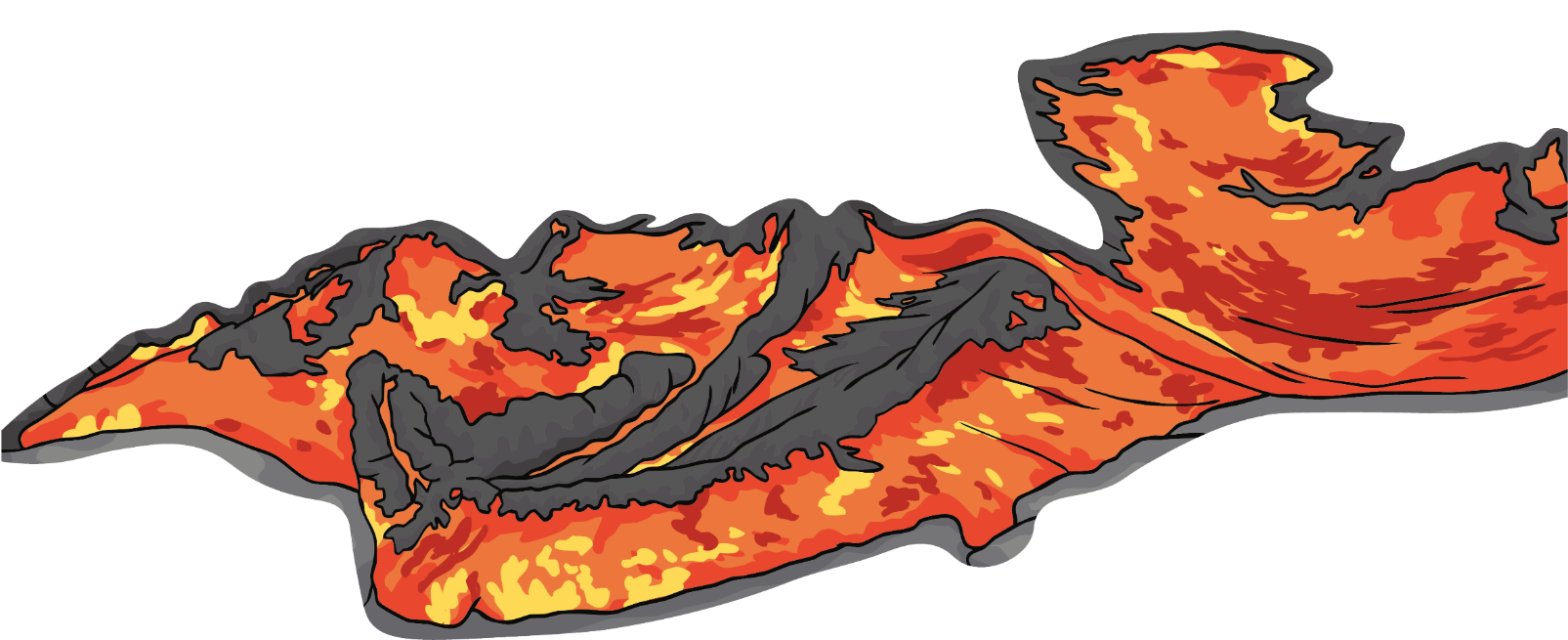 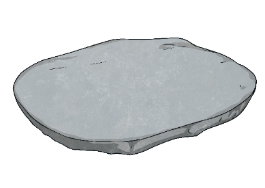 How many
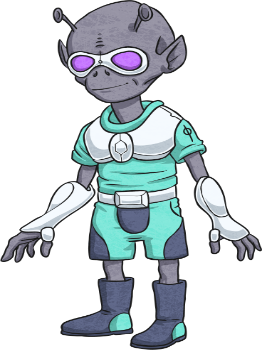 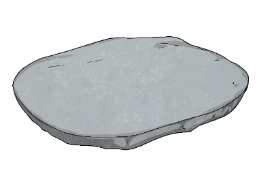 Why
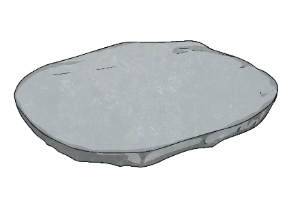 Who
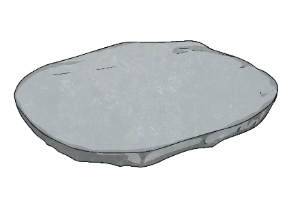 Next step
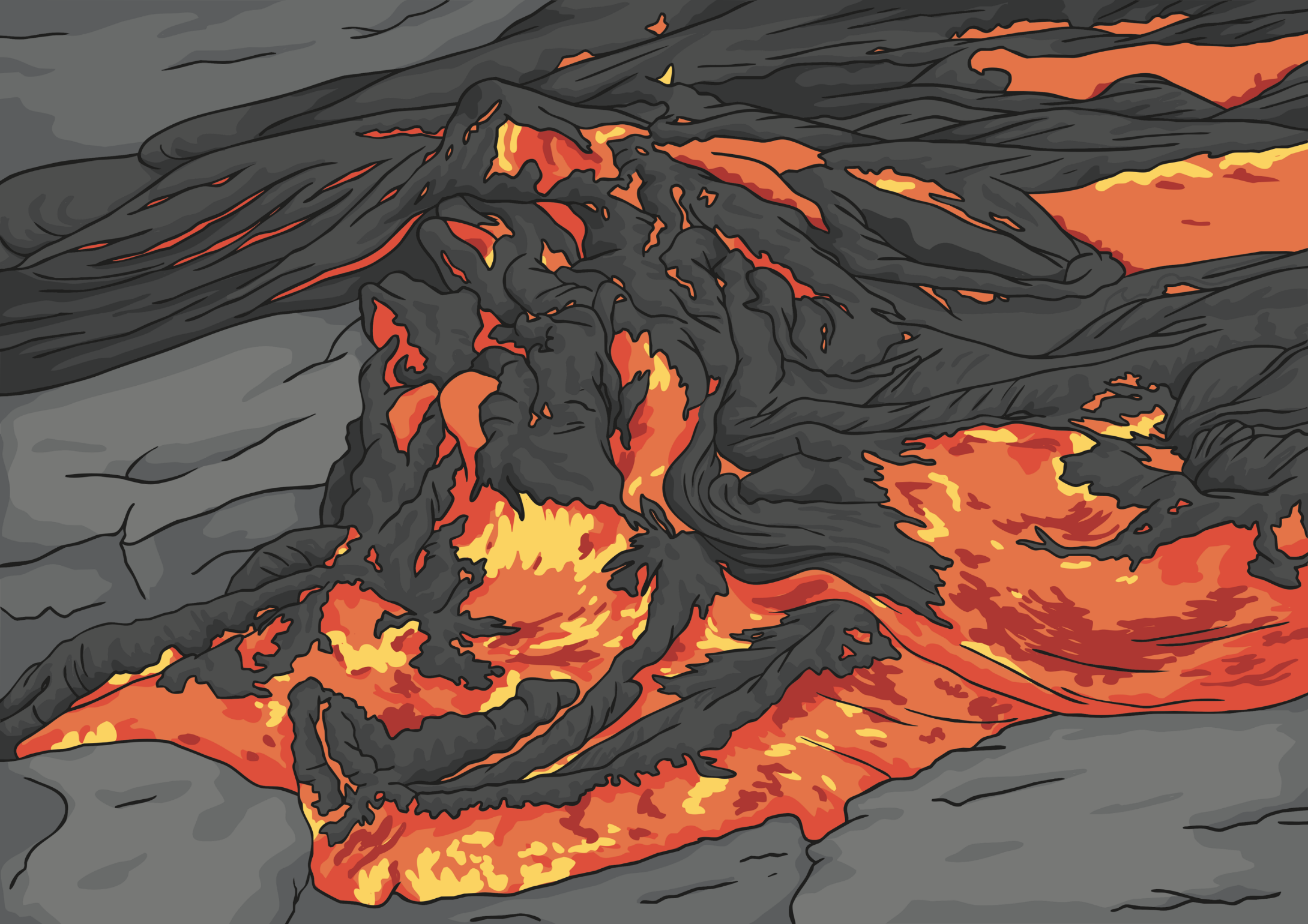 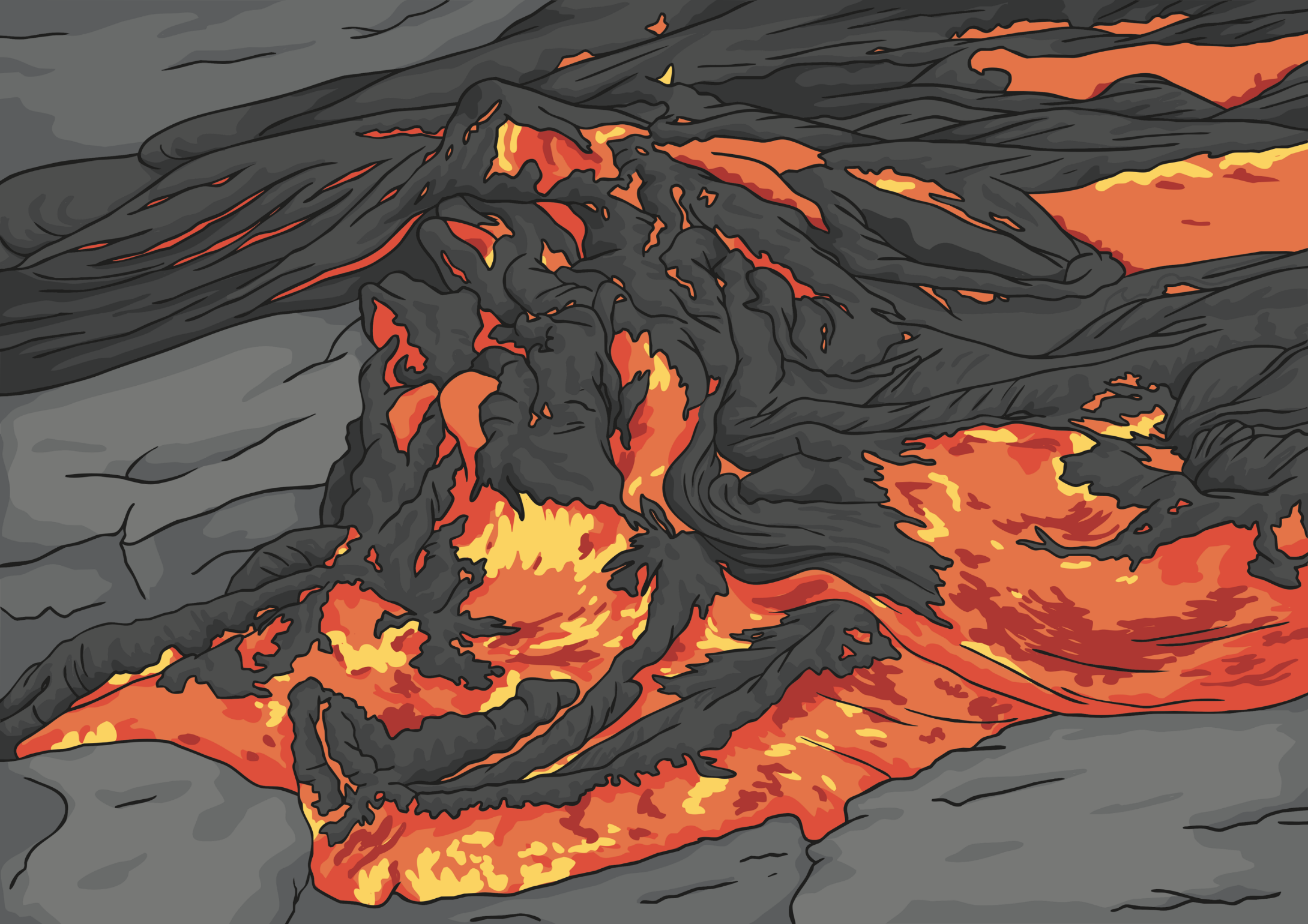 Step 8
“                         ’s this in English?”
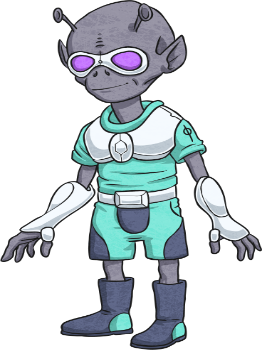 “It’s a pencil.”
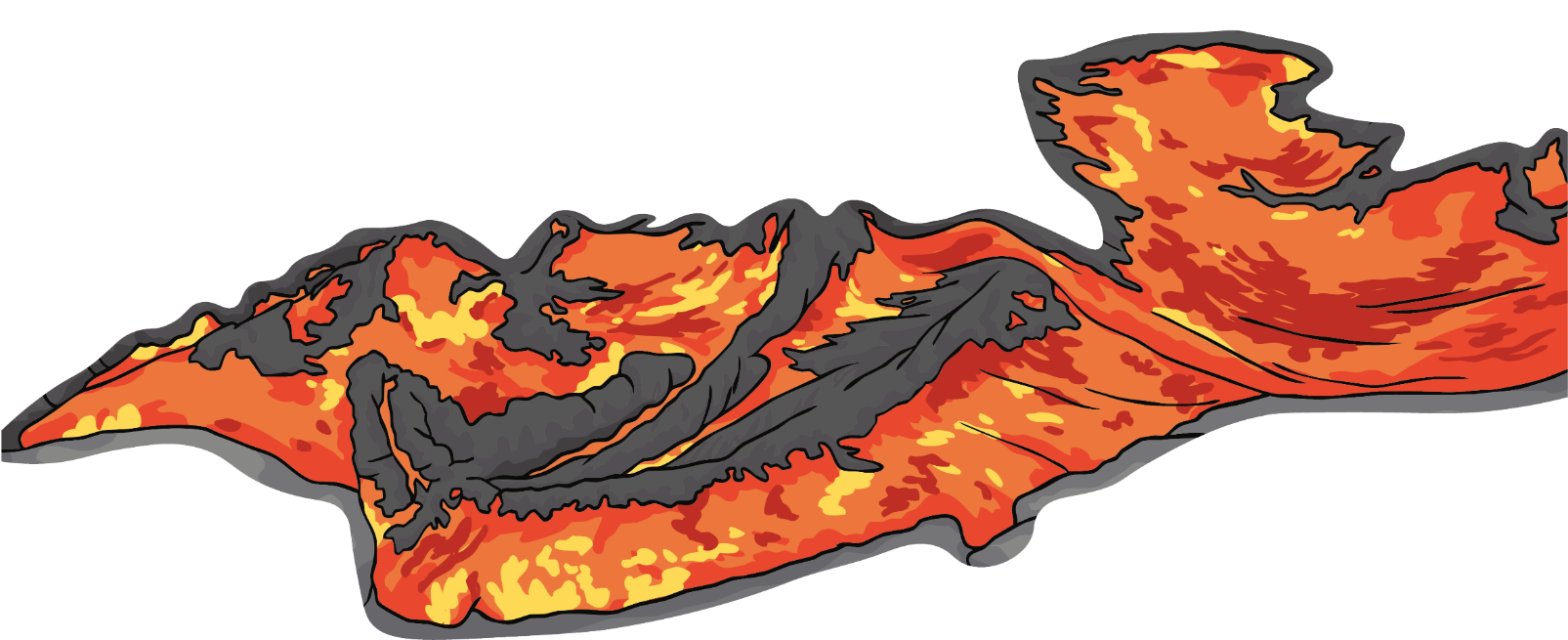 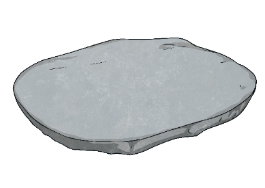 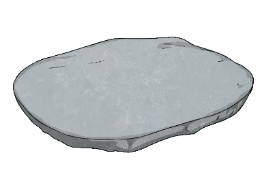 How
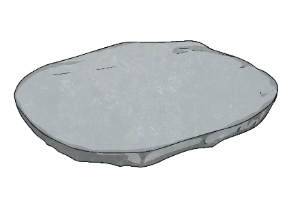 Who
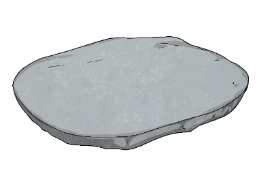 What
Next step
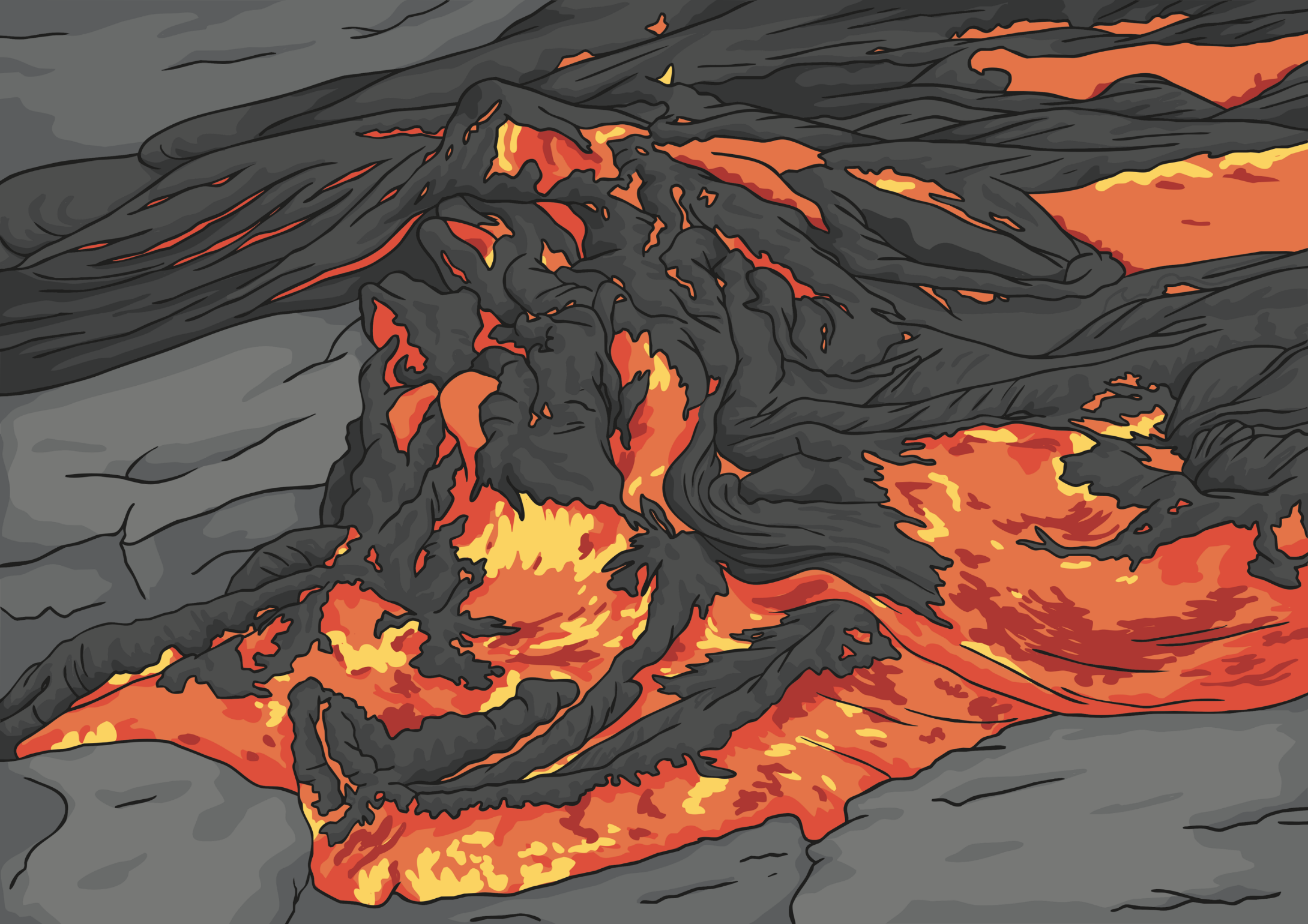 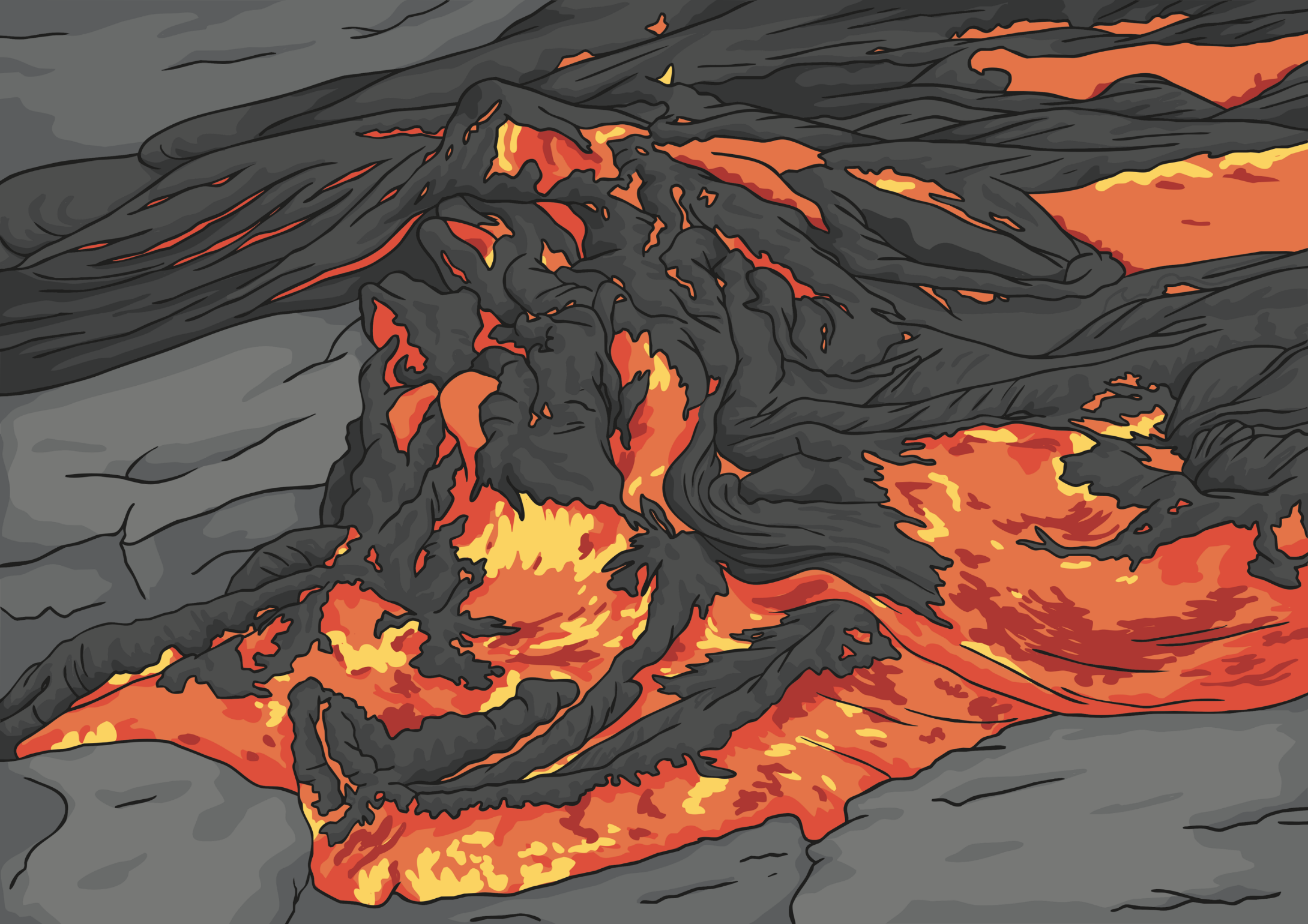 Step 9
“                         are you today?”
“I’m well, thanks!”
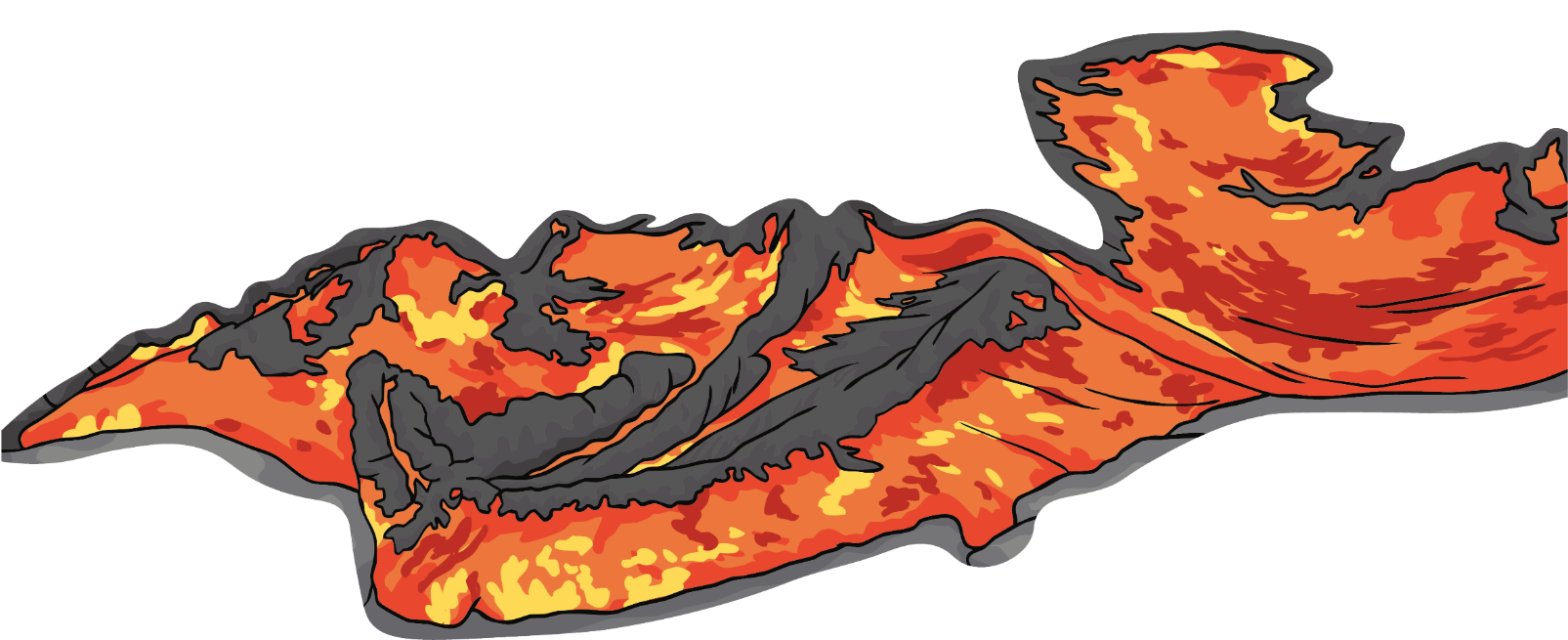 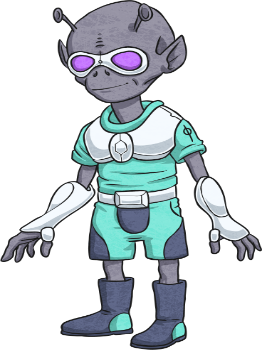 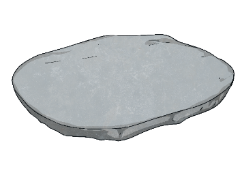 How many
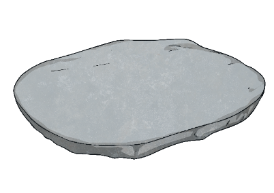 How old
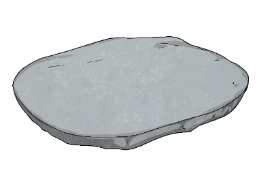 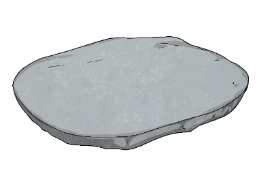 How
Next step
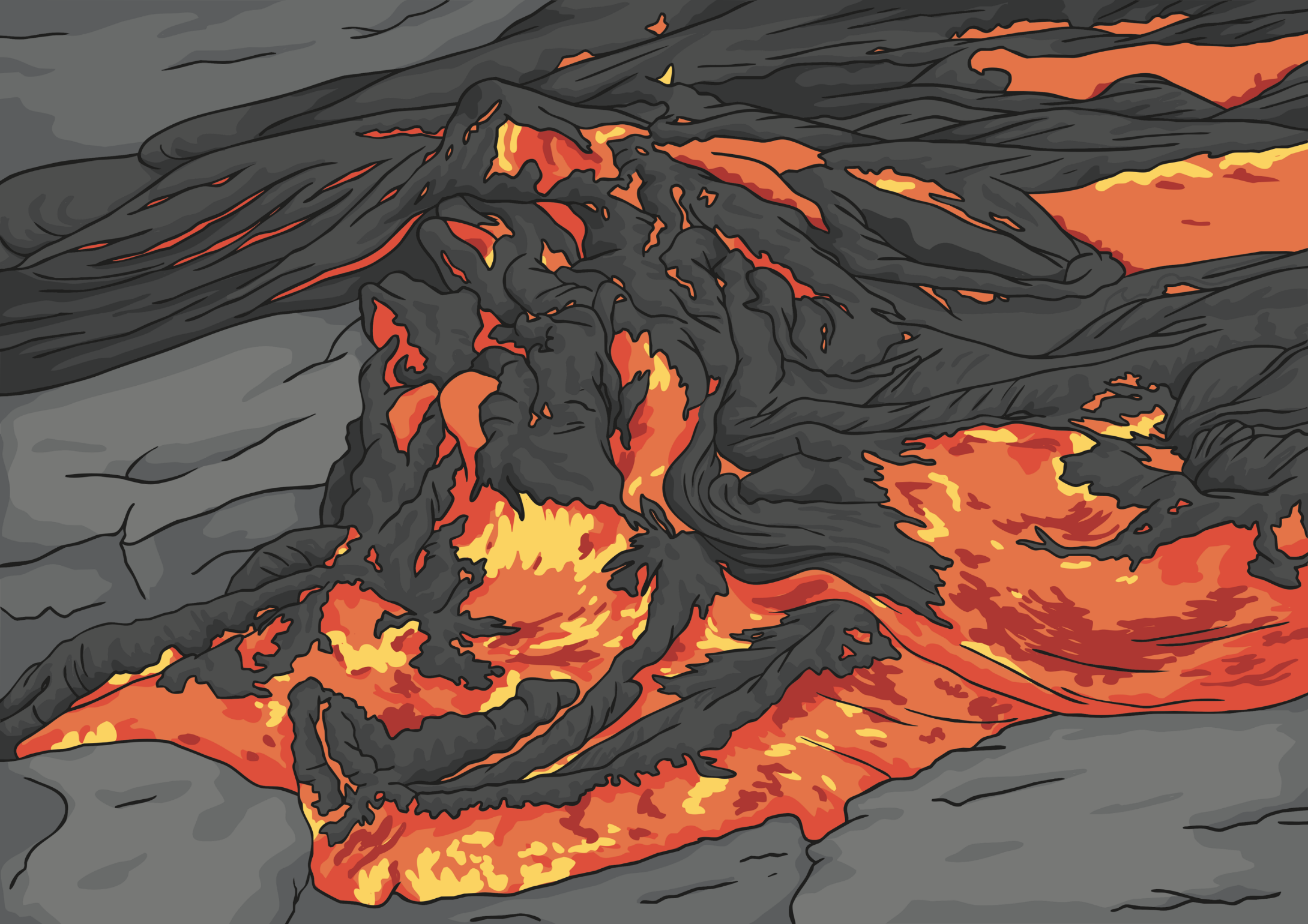 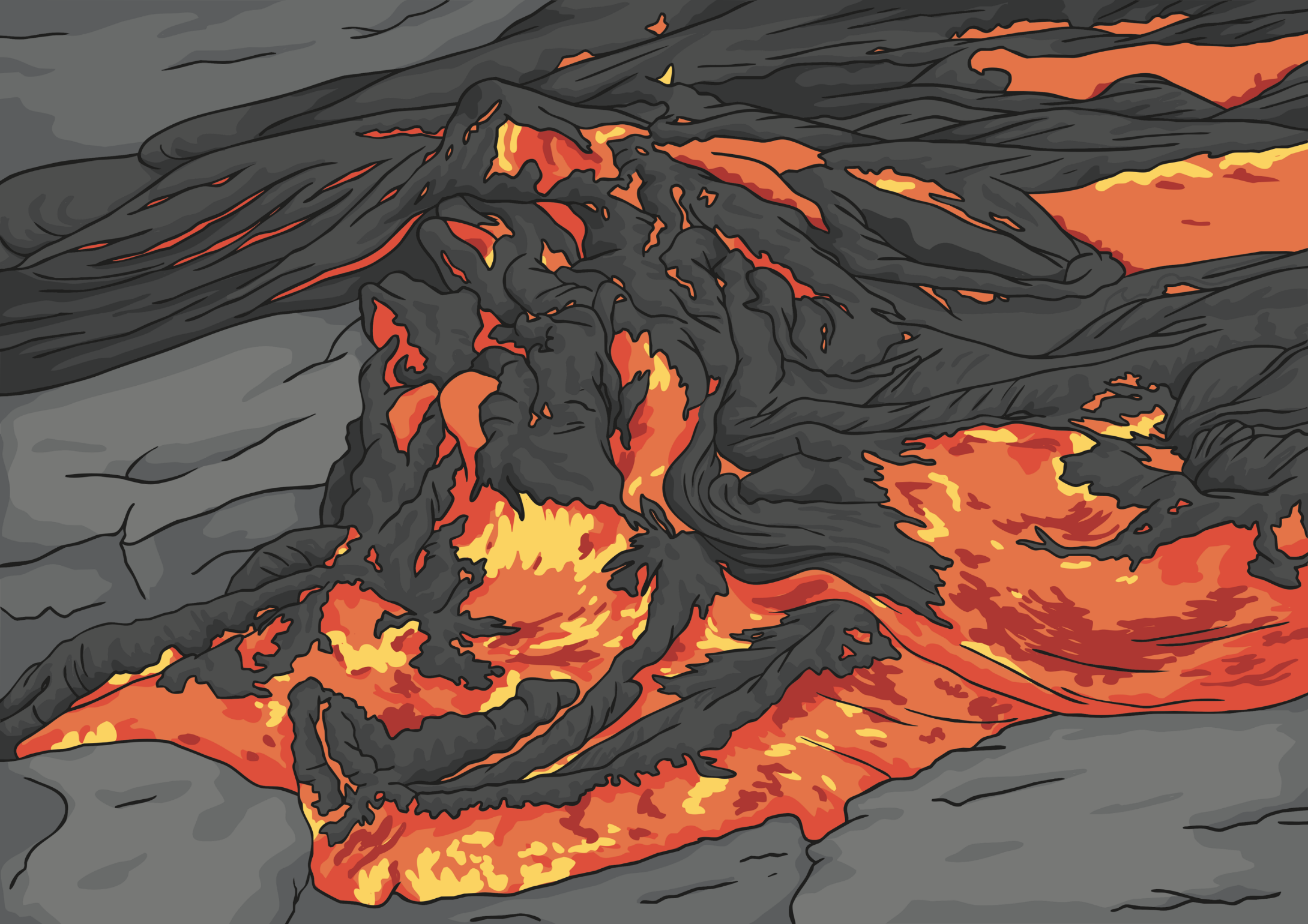 Step 10
“                        do you know Monty?”
“I know him from school.”
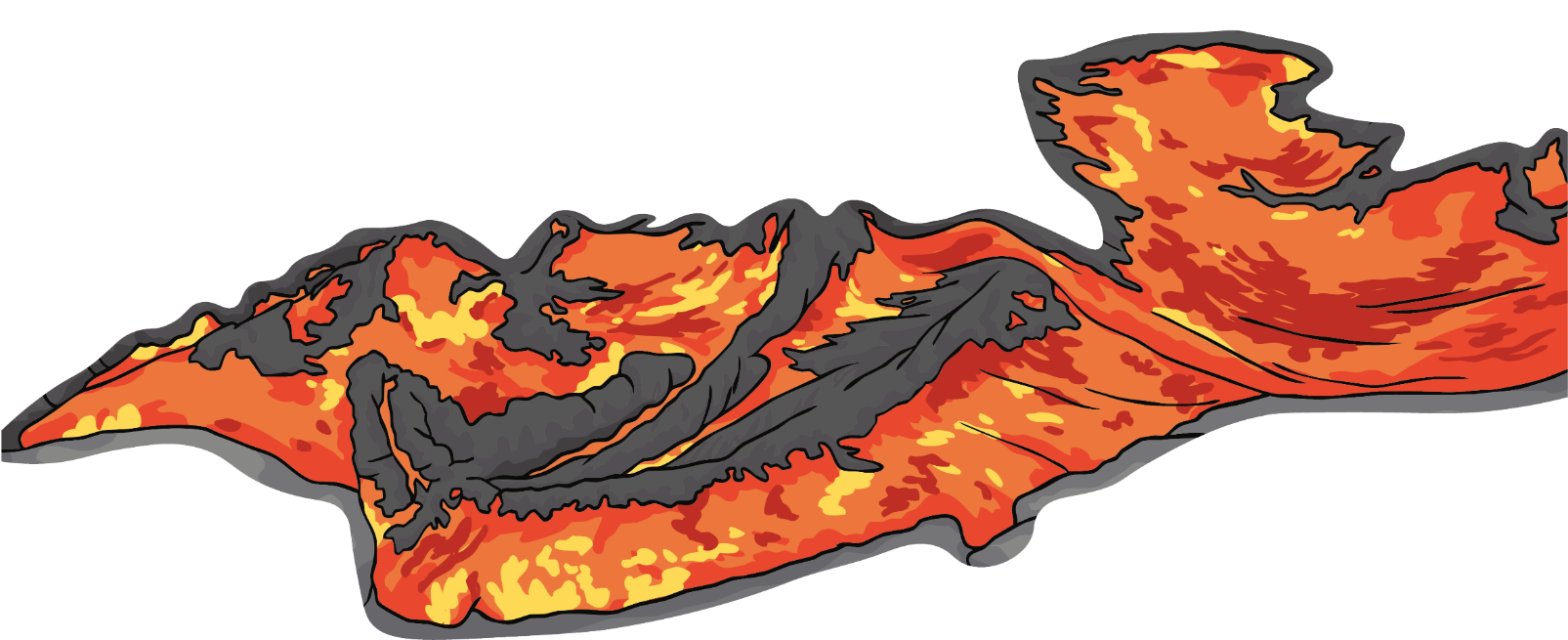 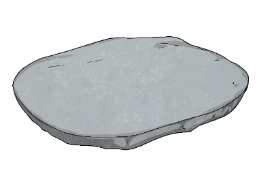 How
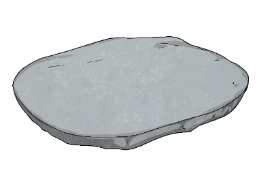 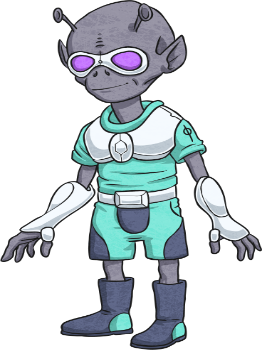 Who
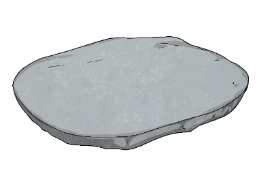 What
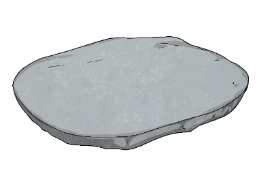 Next step
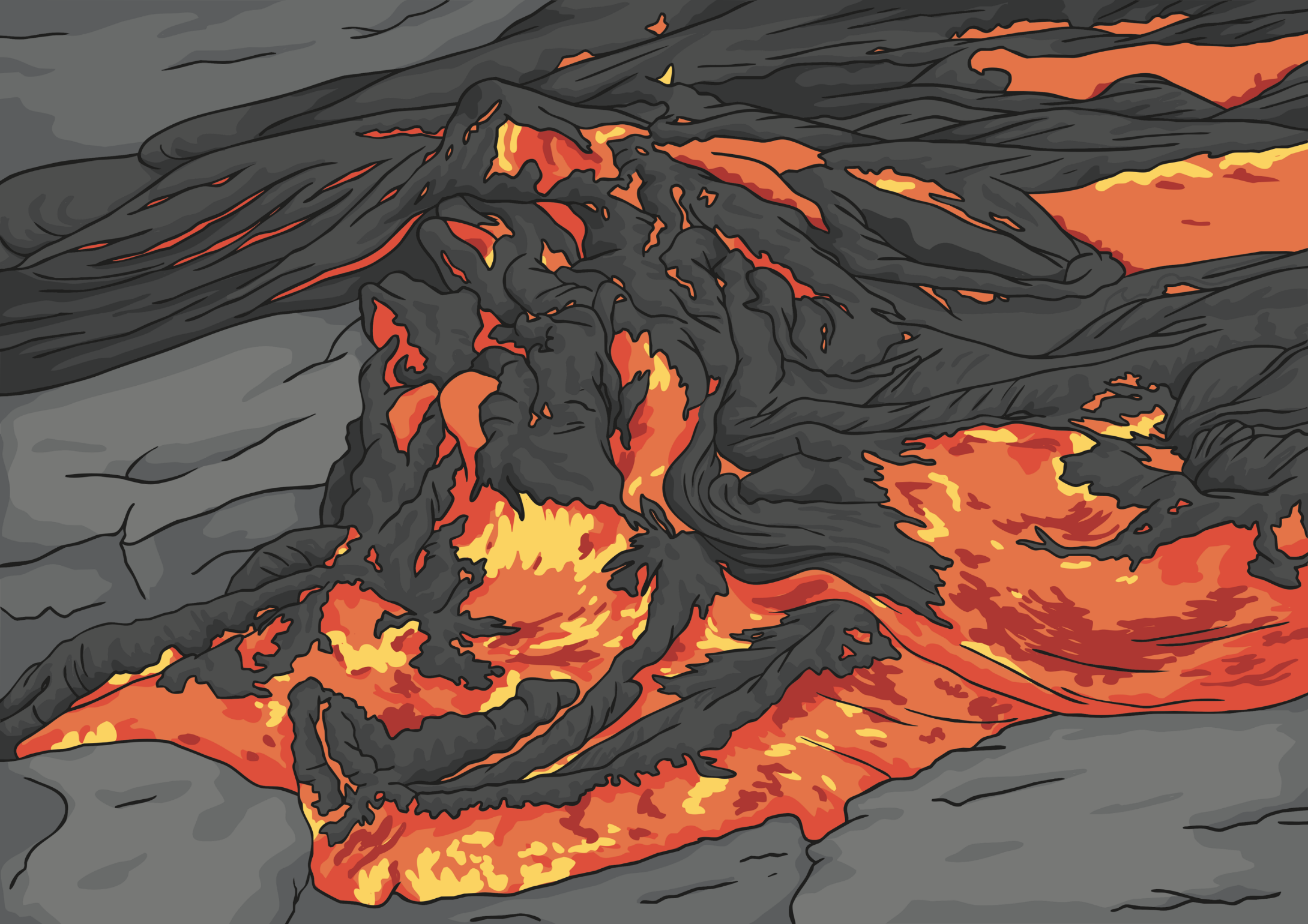 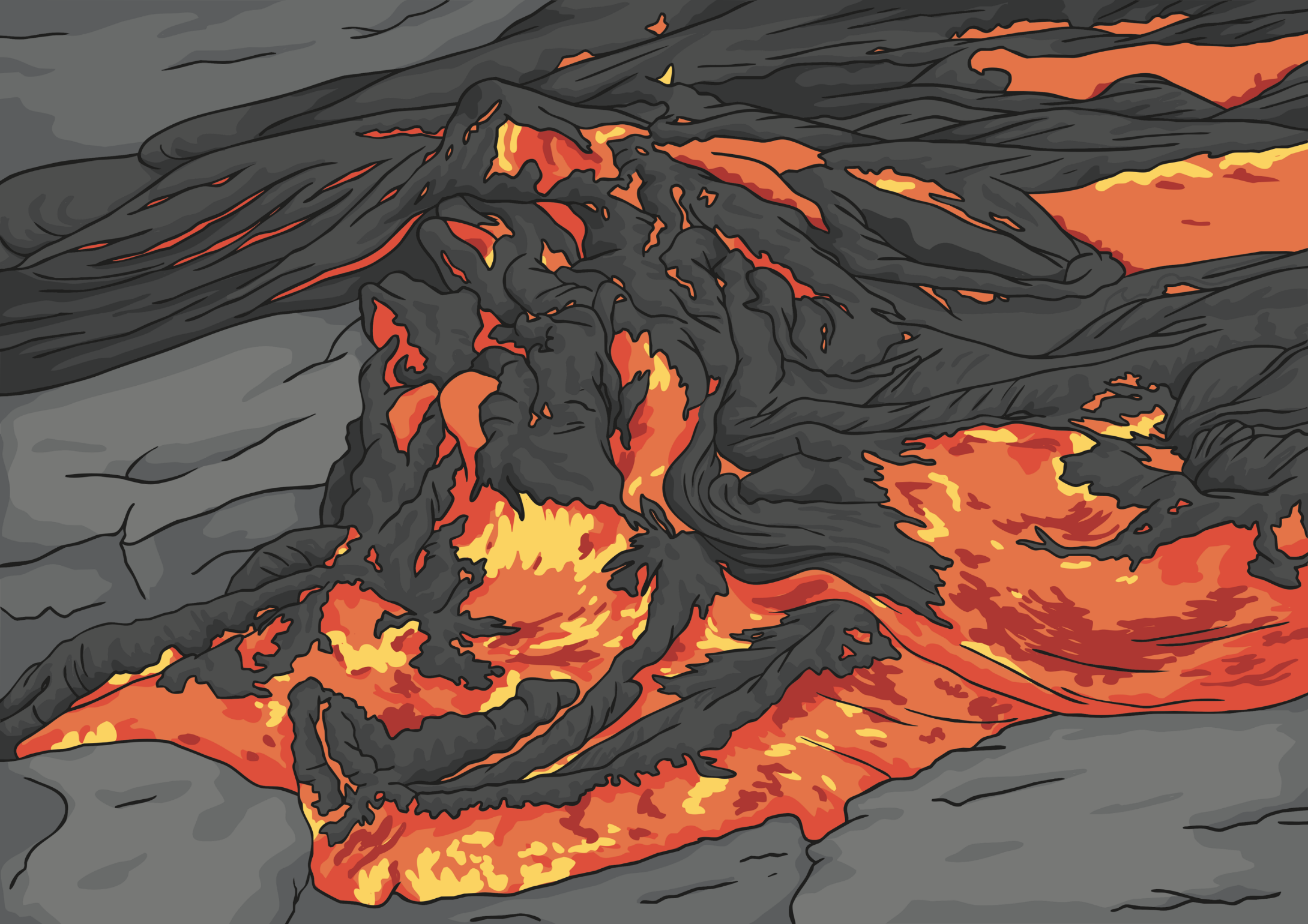 Step 11
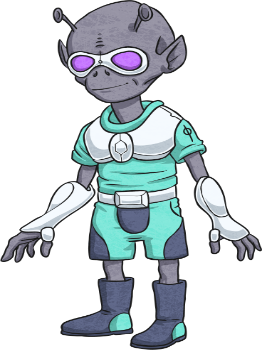 “                          do you usually go on holiday?”
“I normally go on holiday in July.”
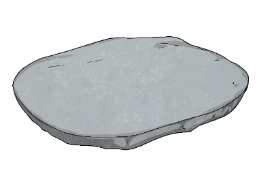 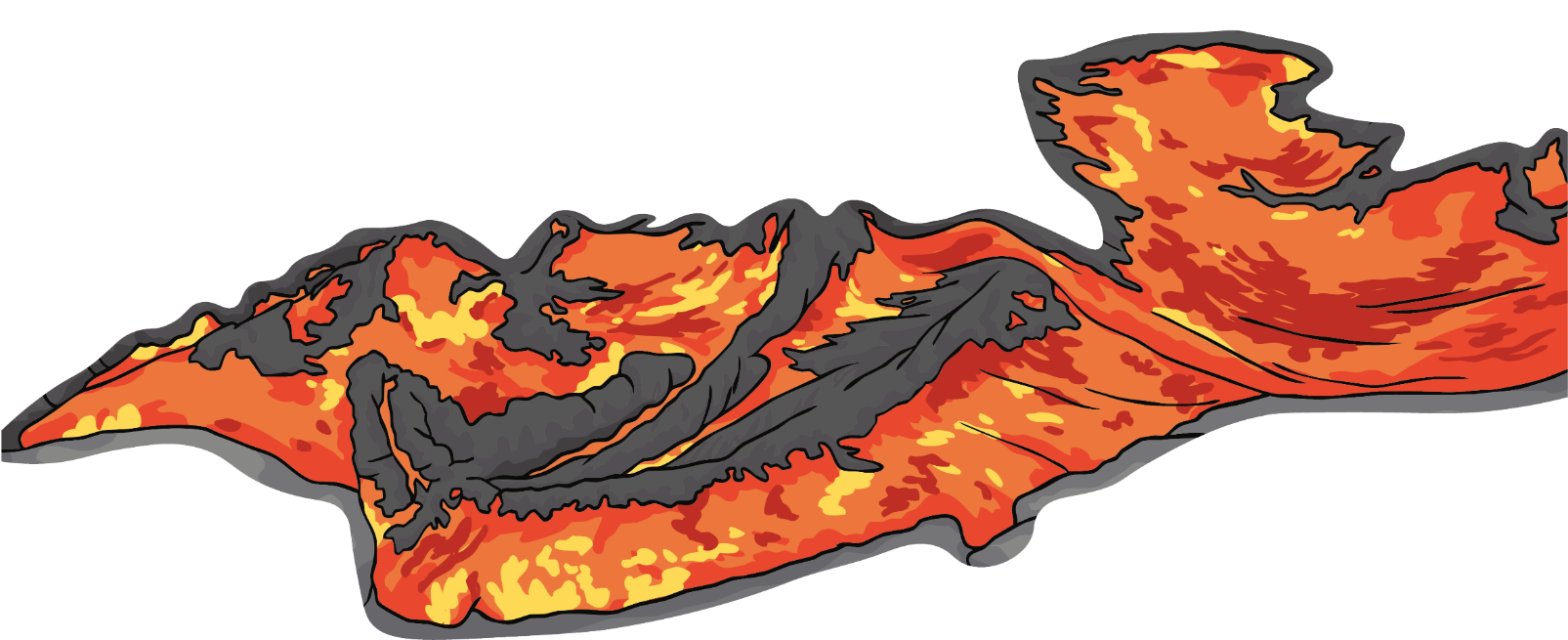 Where
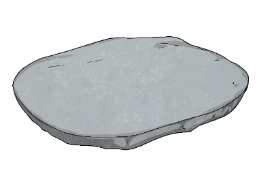 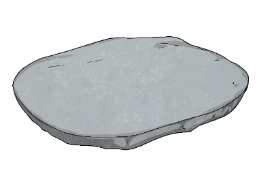 When
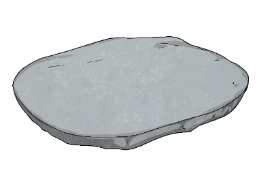 How
Next step
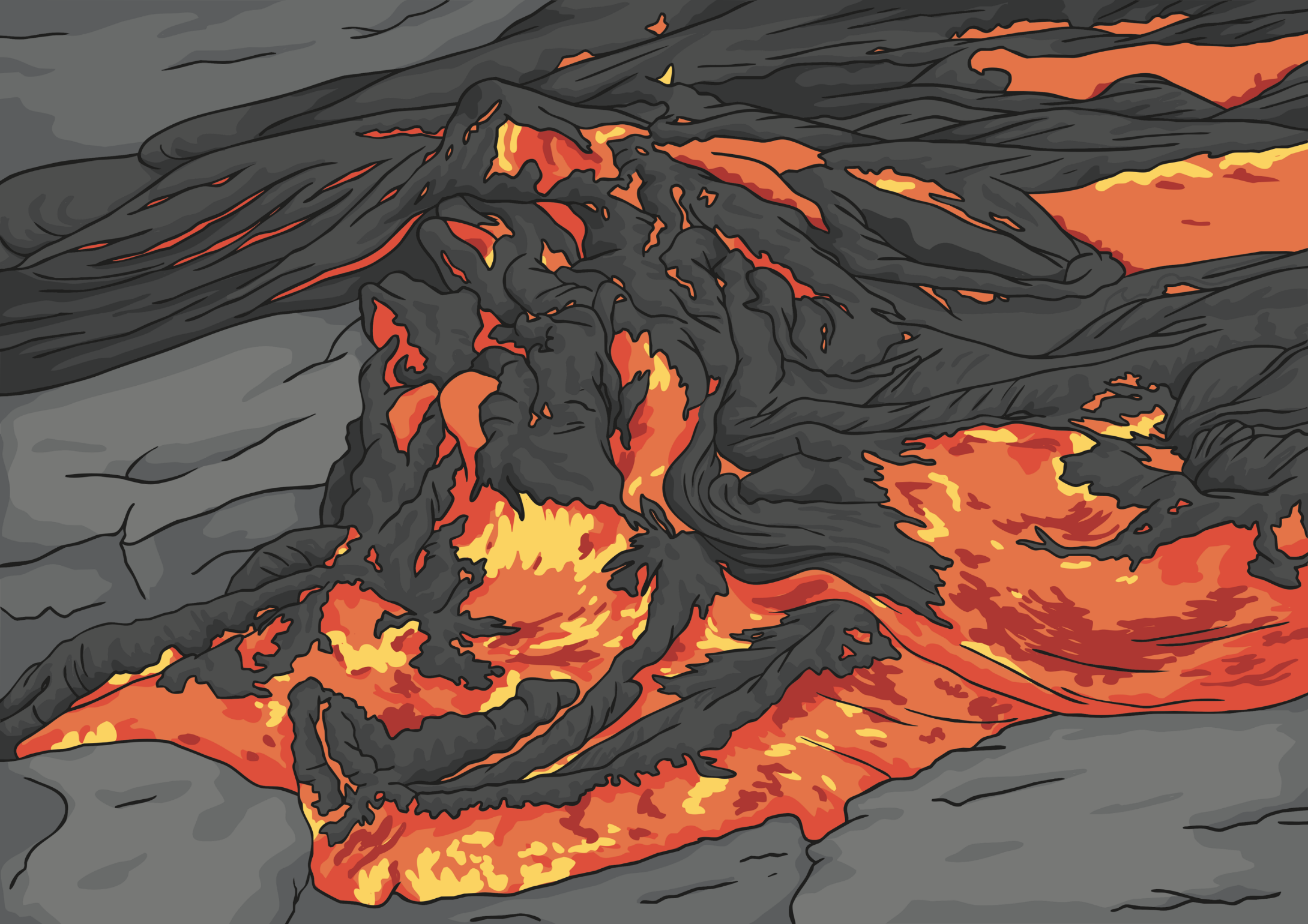 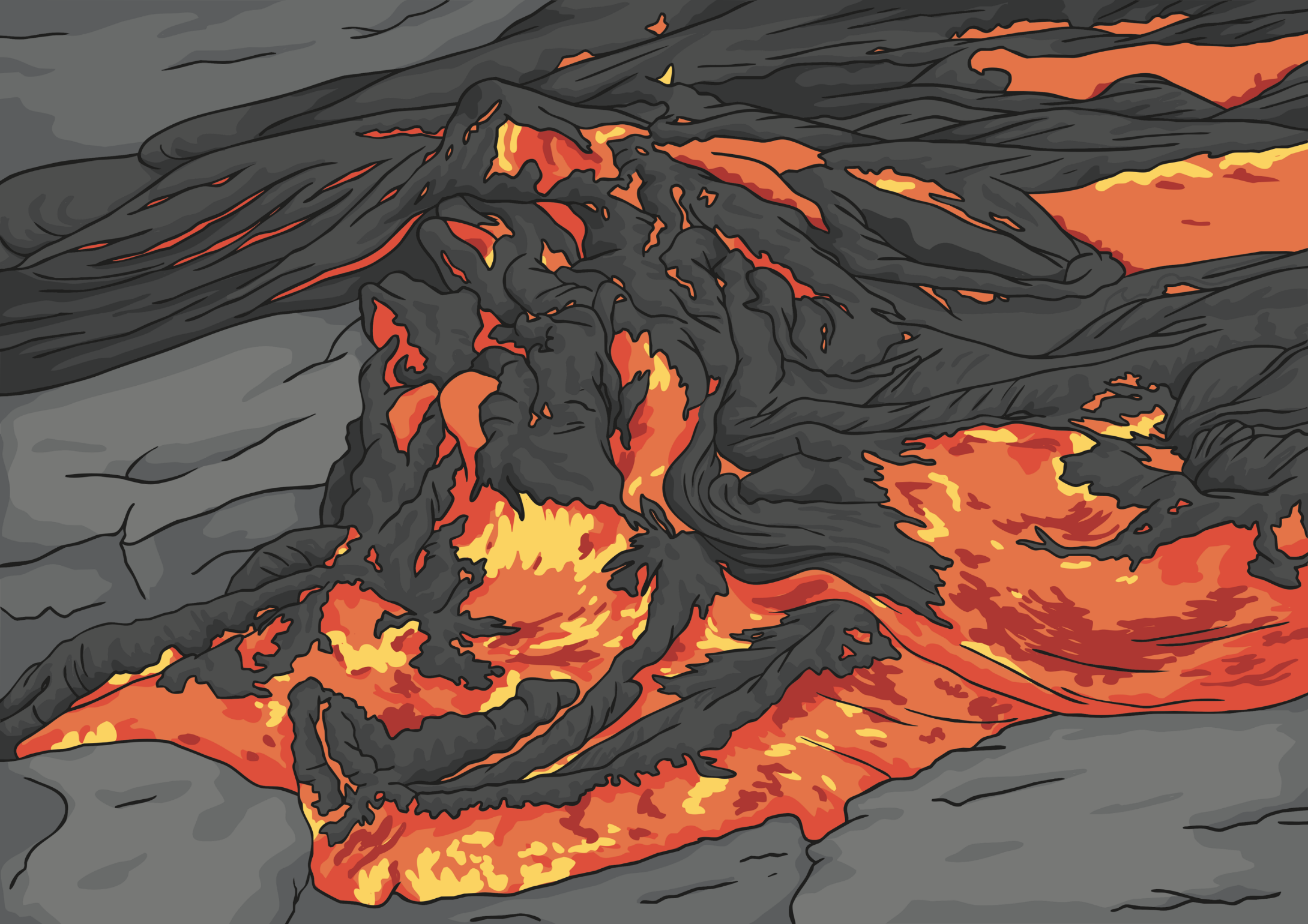 Step 12
“                       students are there in your school?”
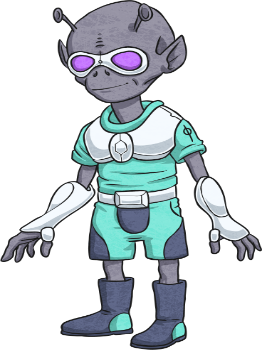 “There are more than five hundred.”
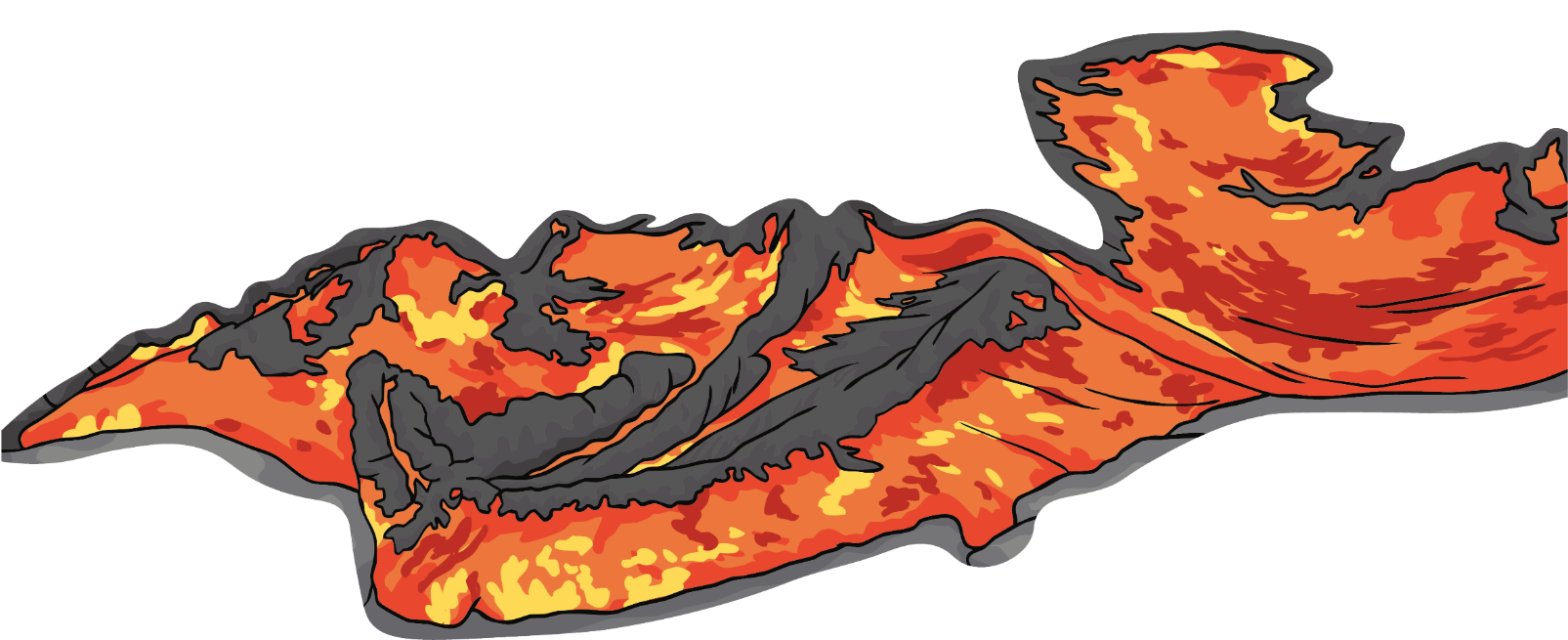 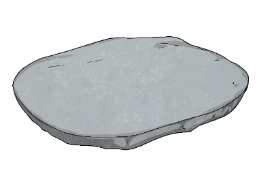 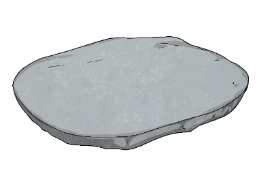 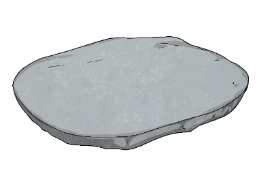 Who
What
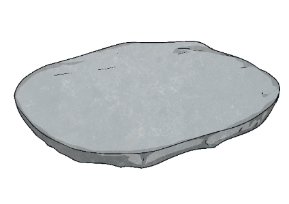 How many
Congratulations!
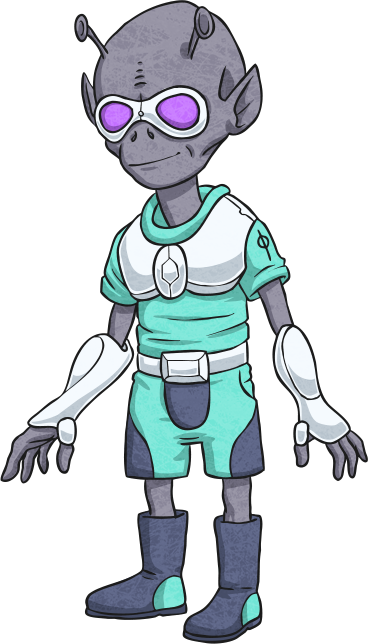 We made it to the other side!
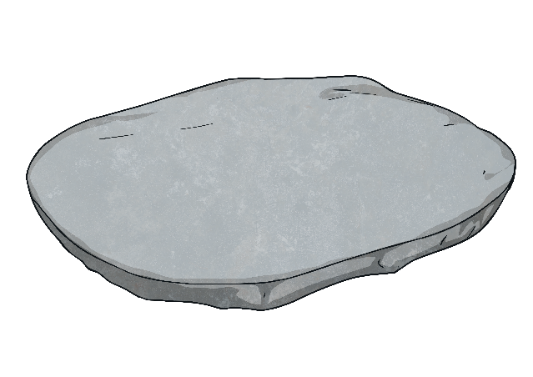 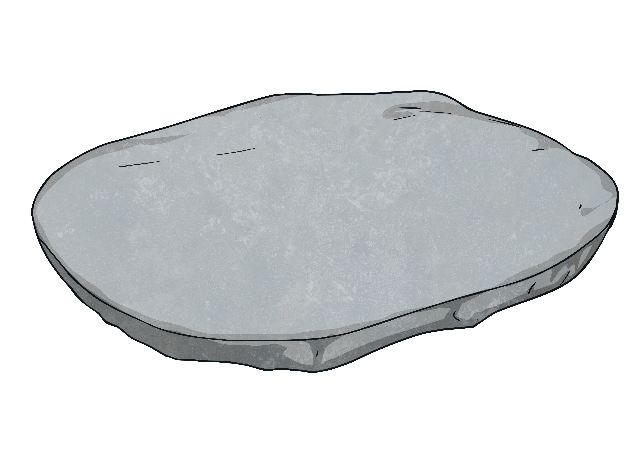 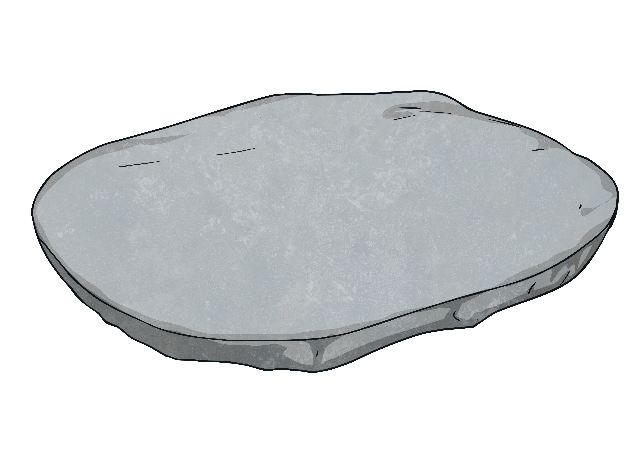